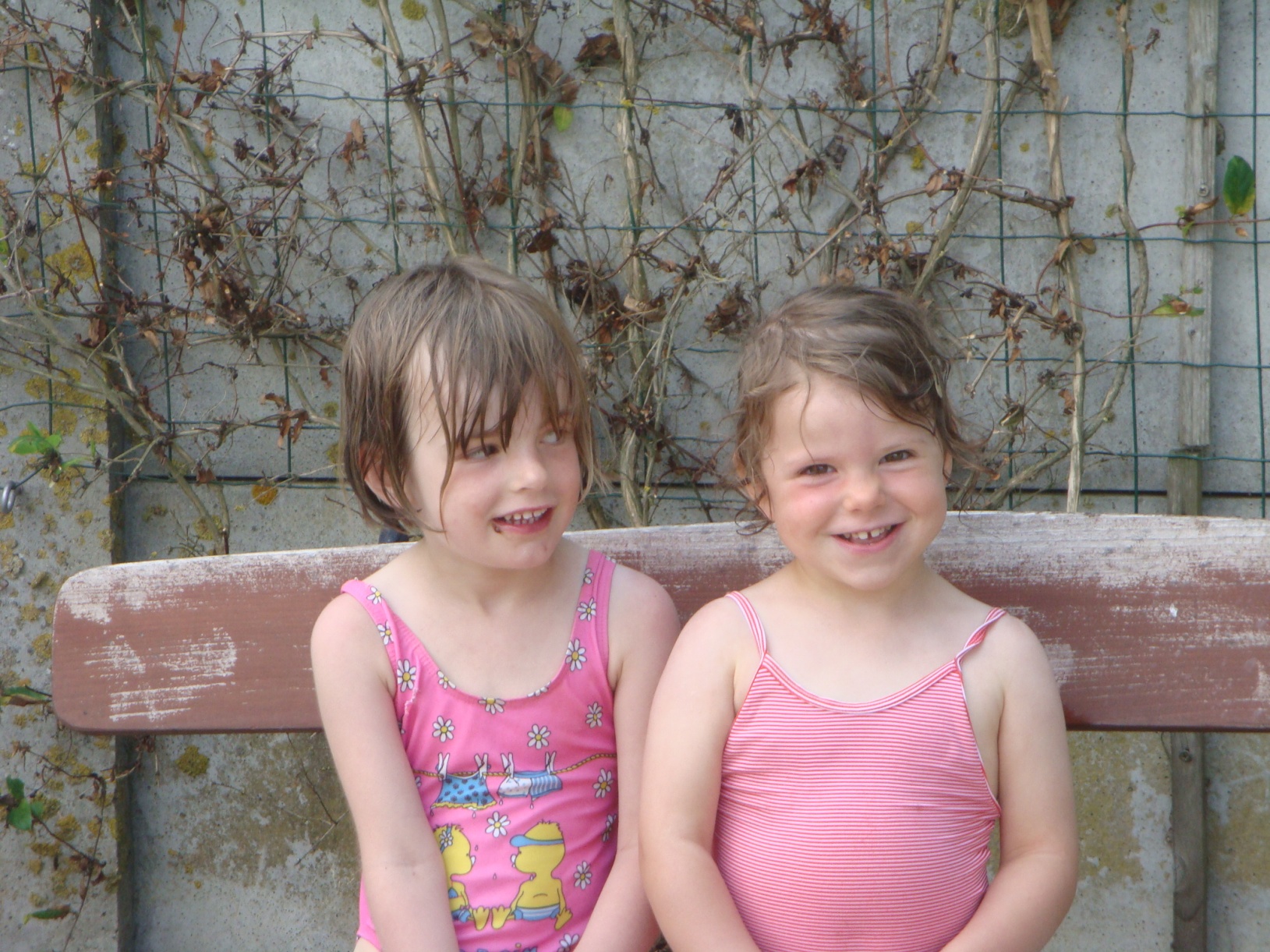 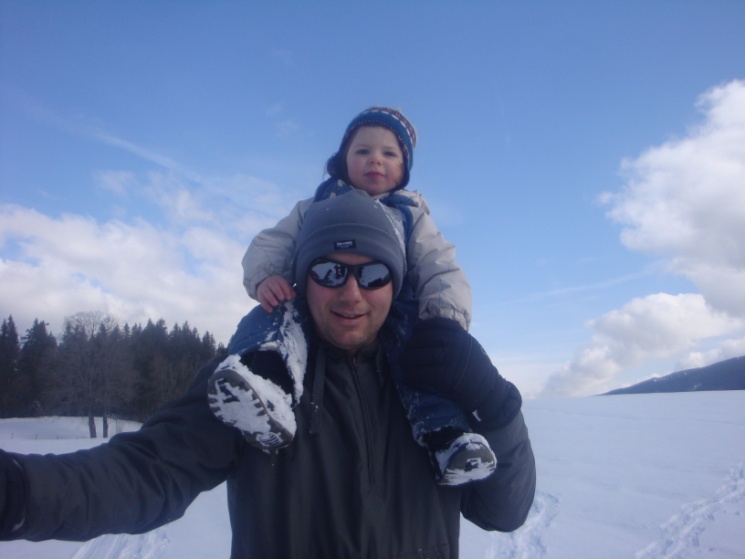 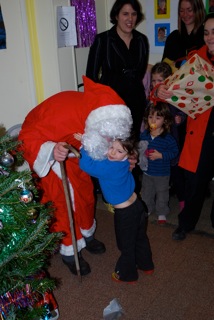 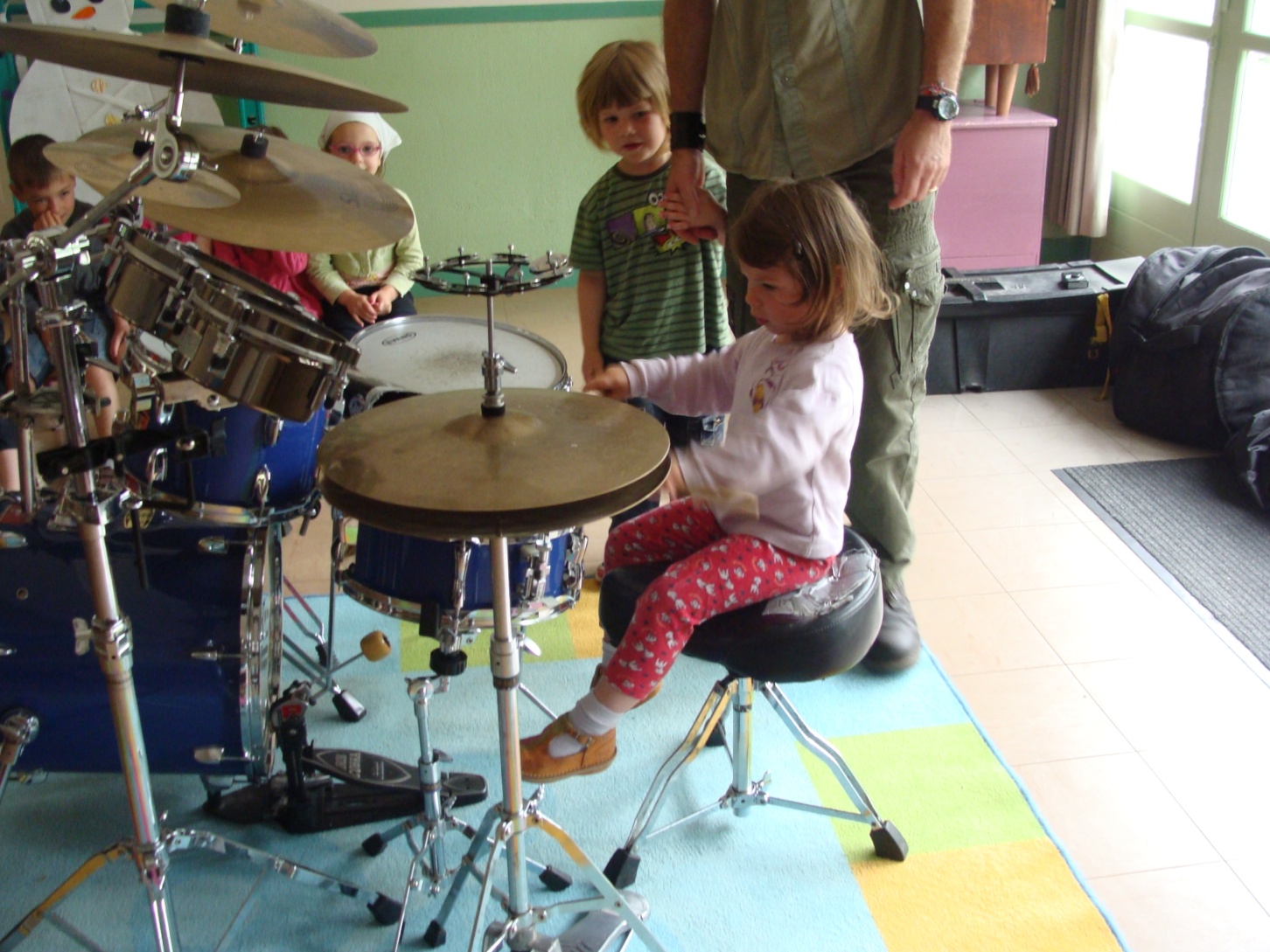 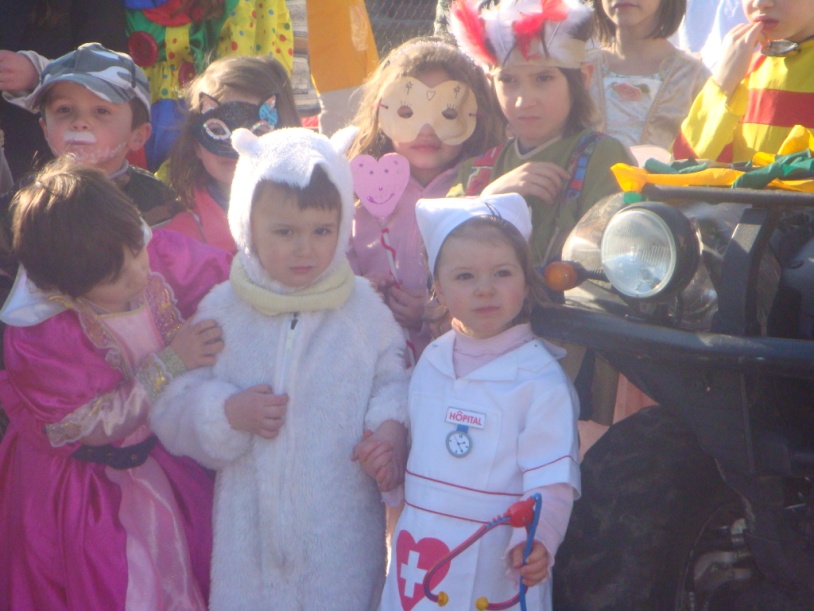 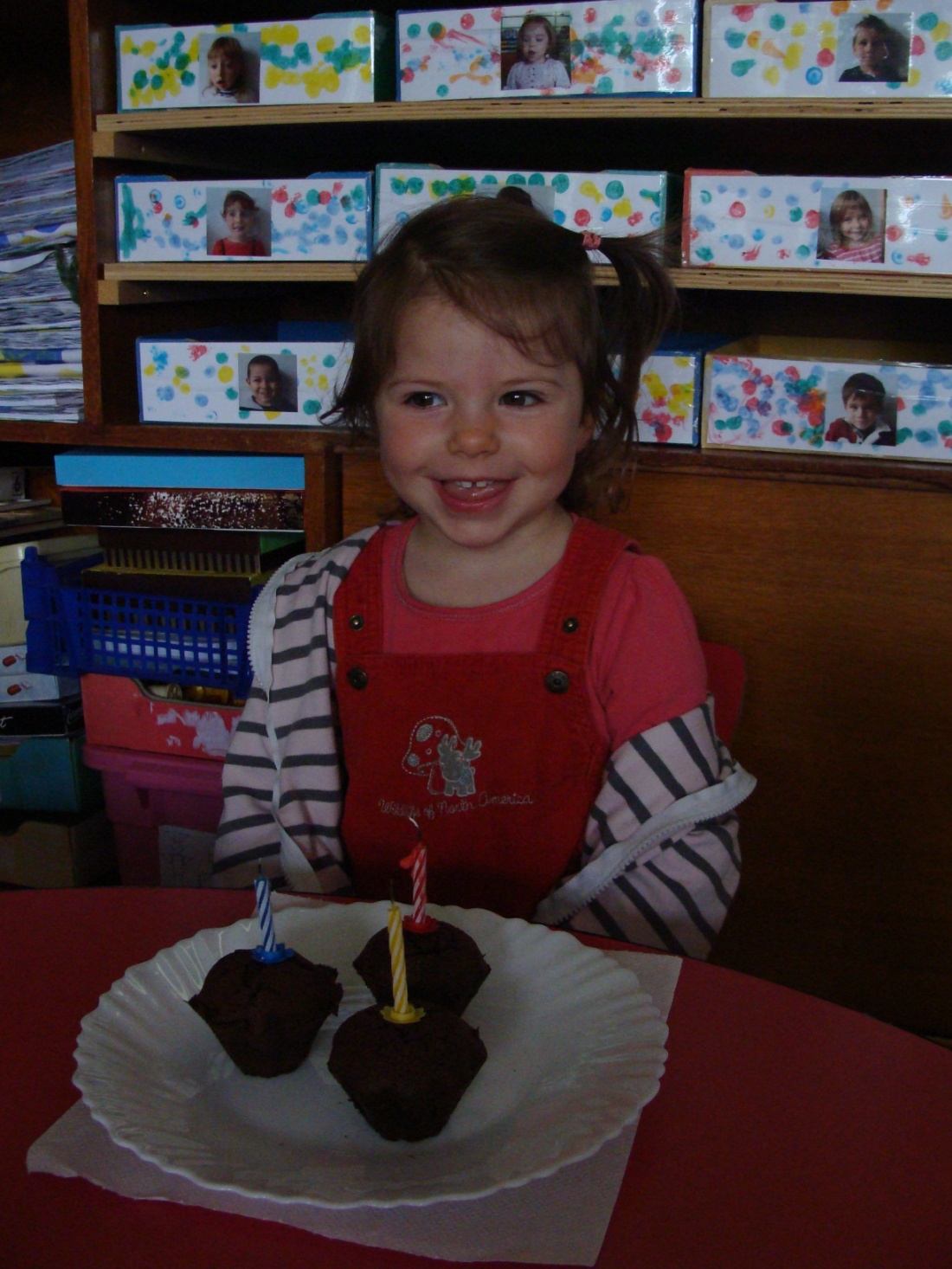 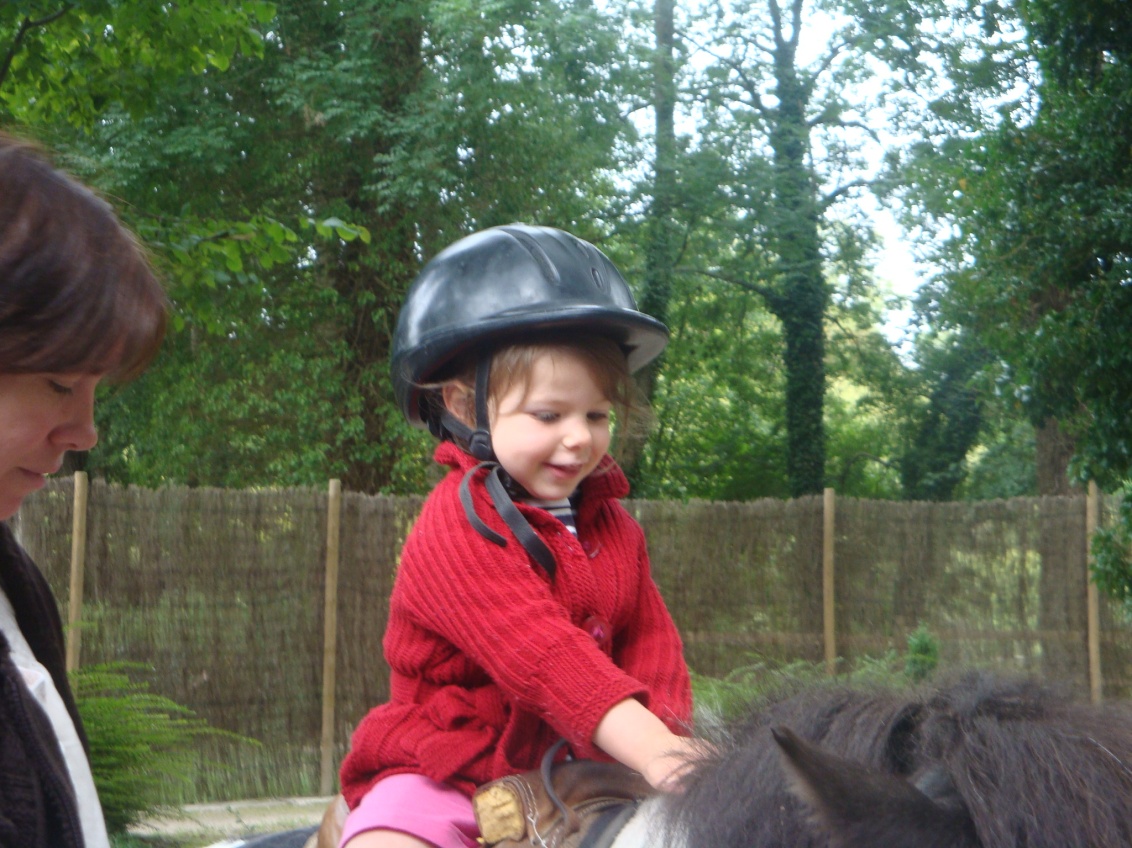 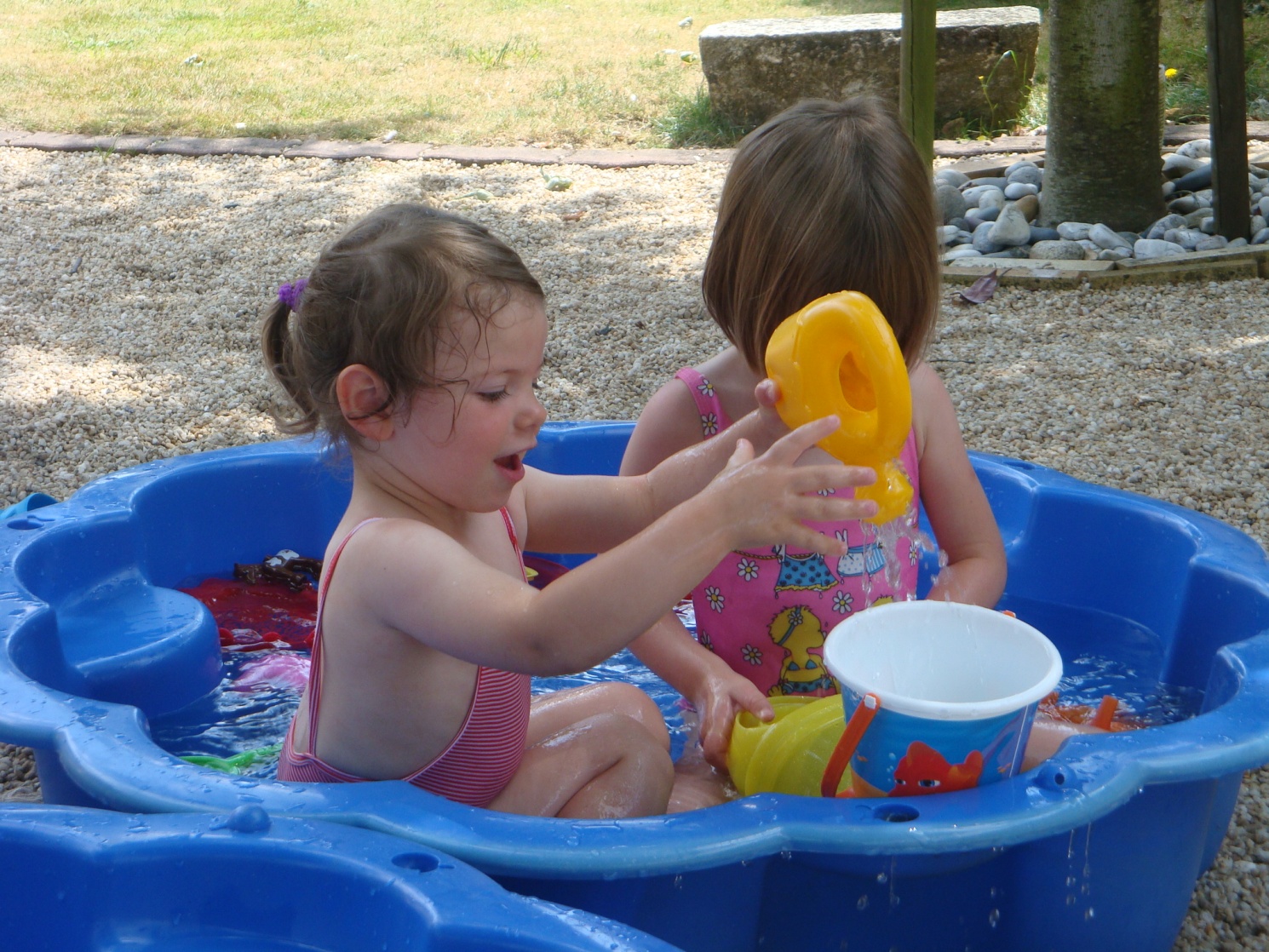 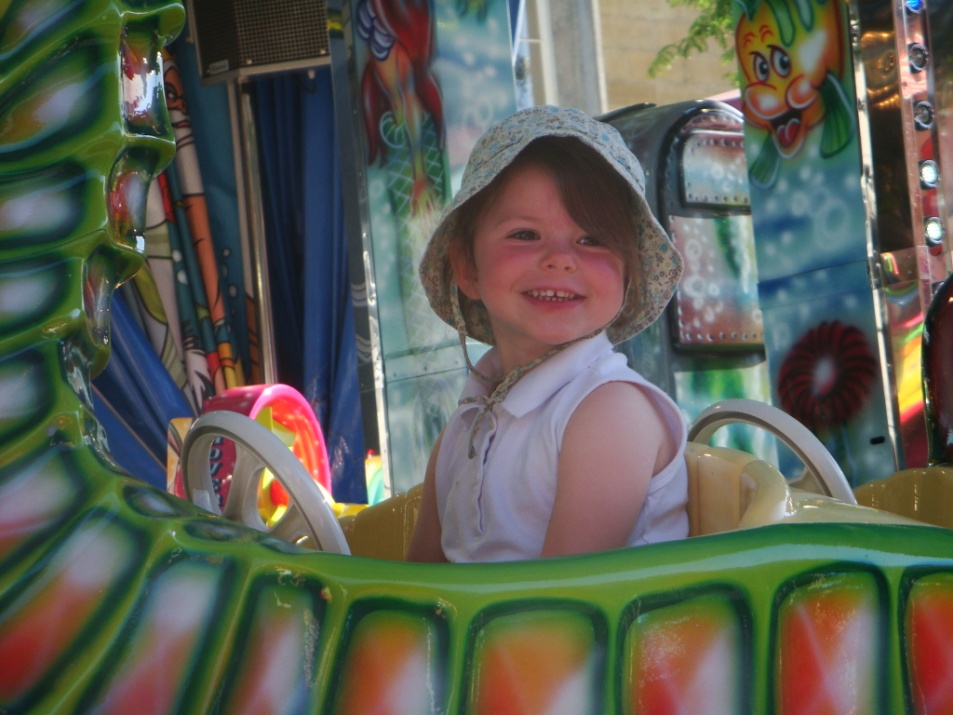 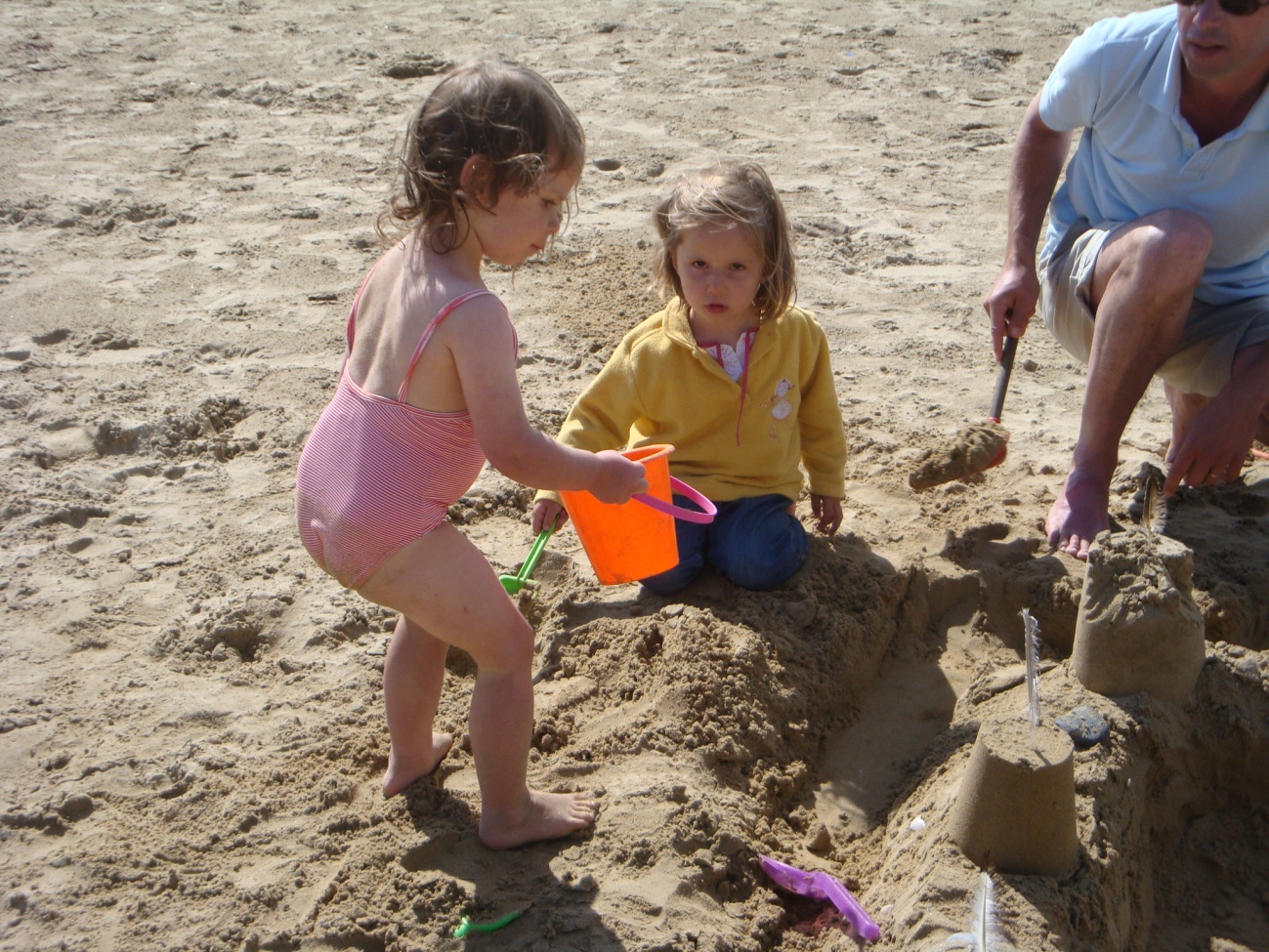 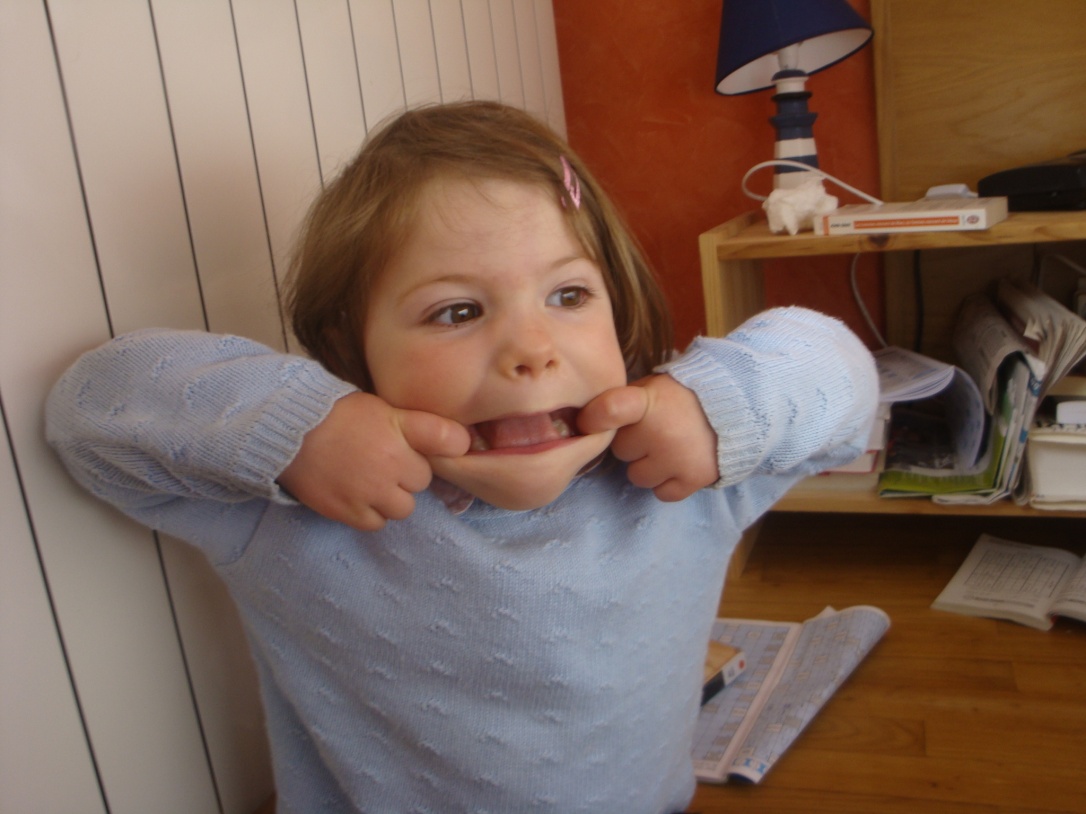 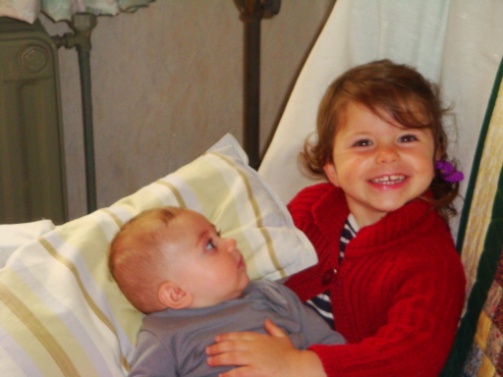 Mélanie
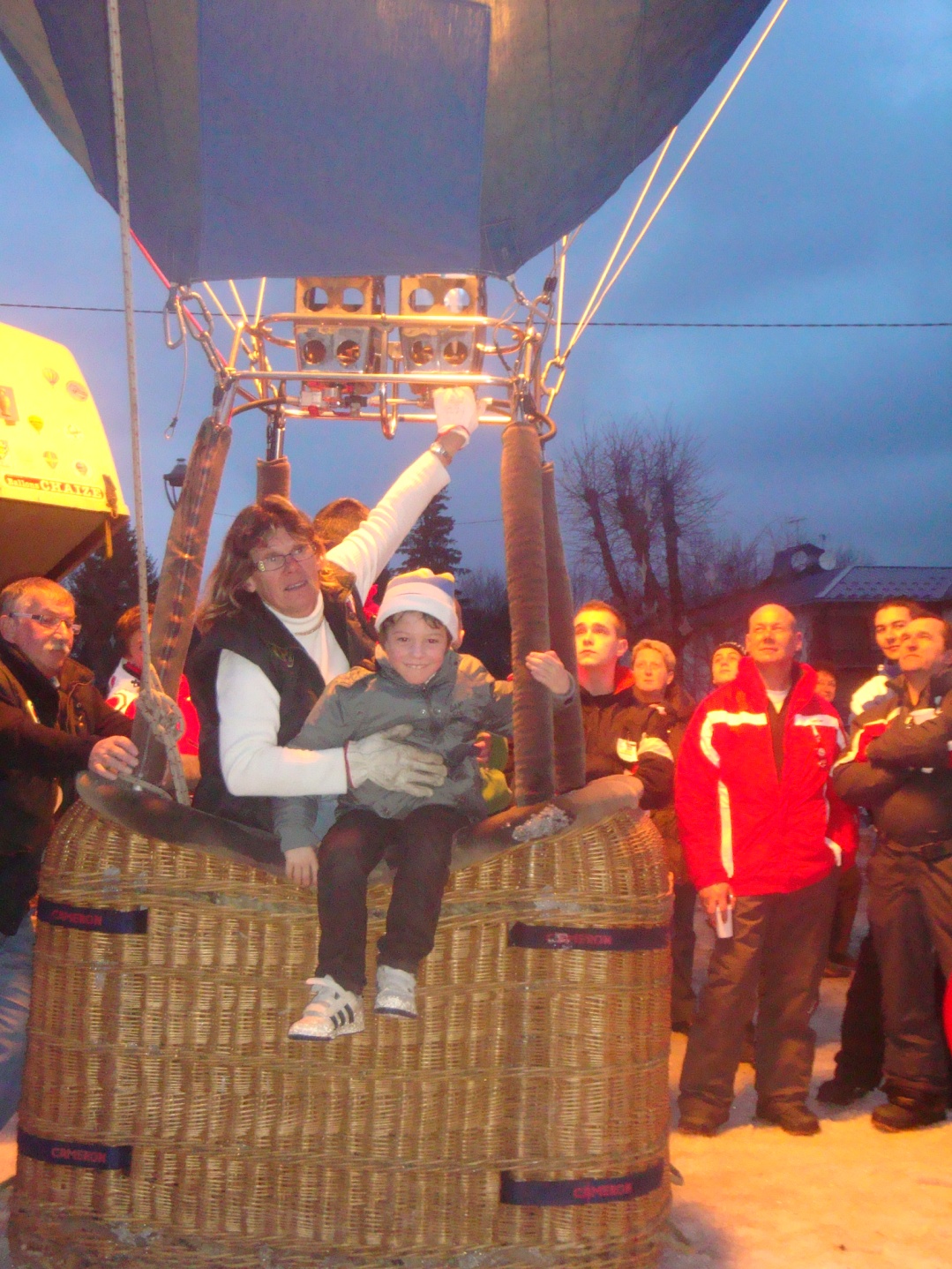 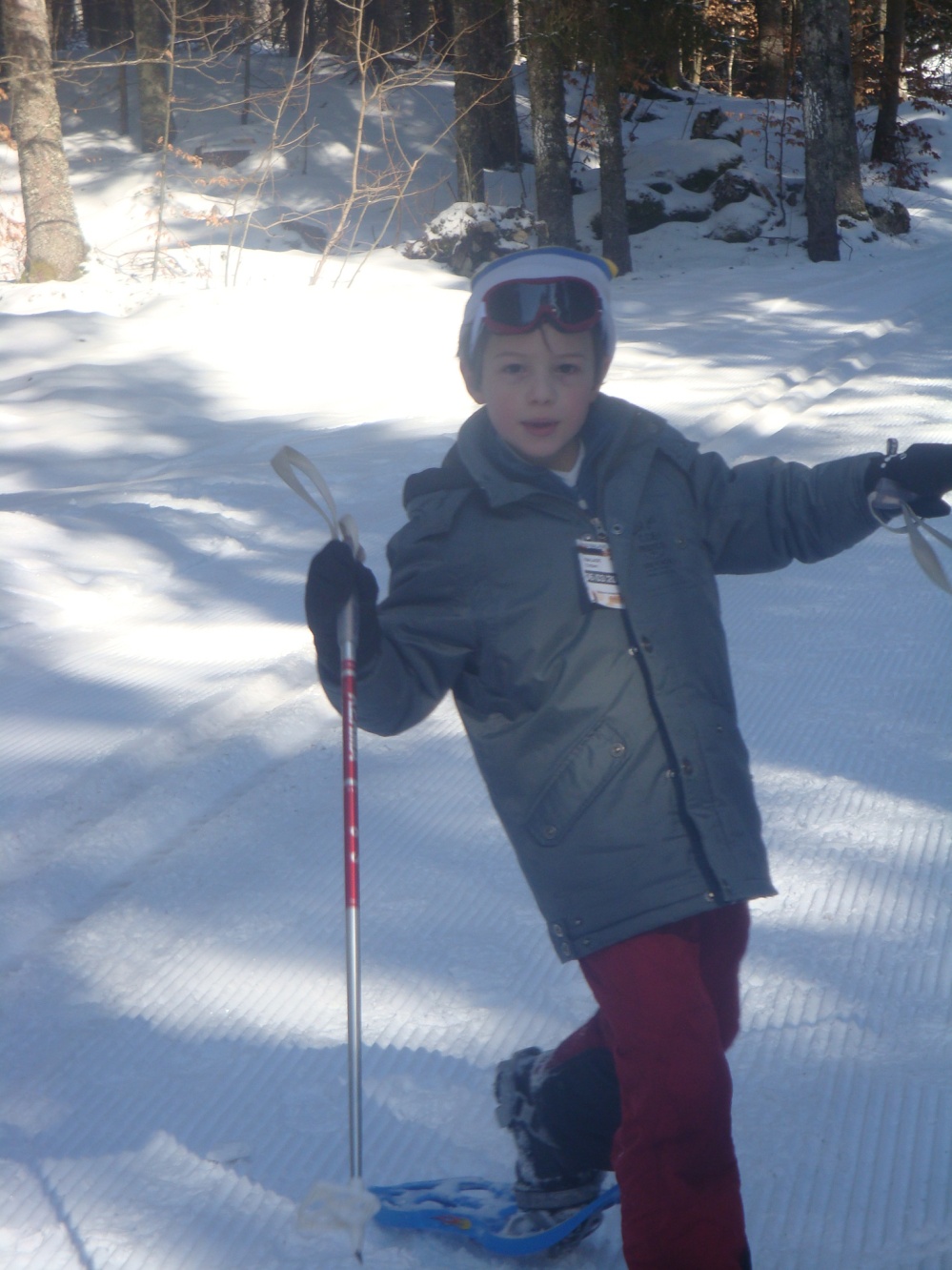 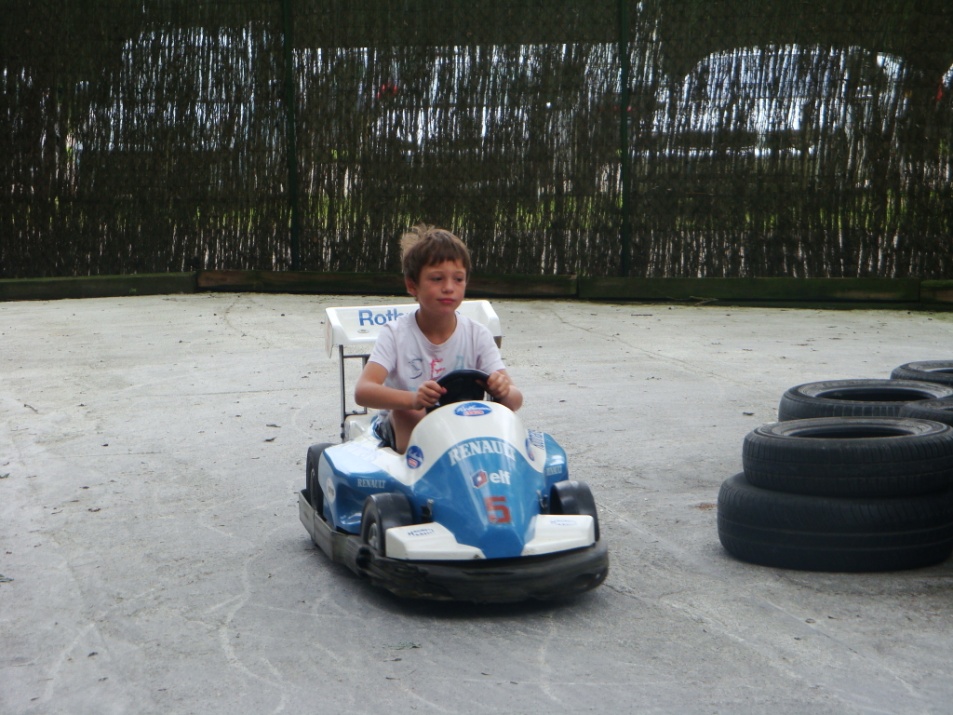 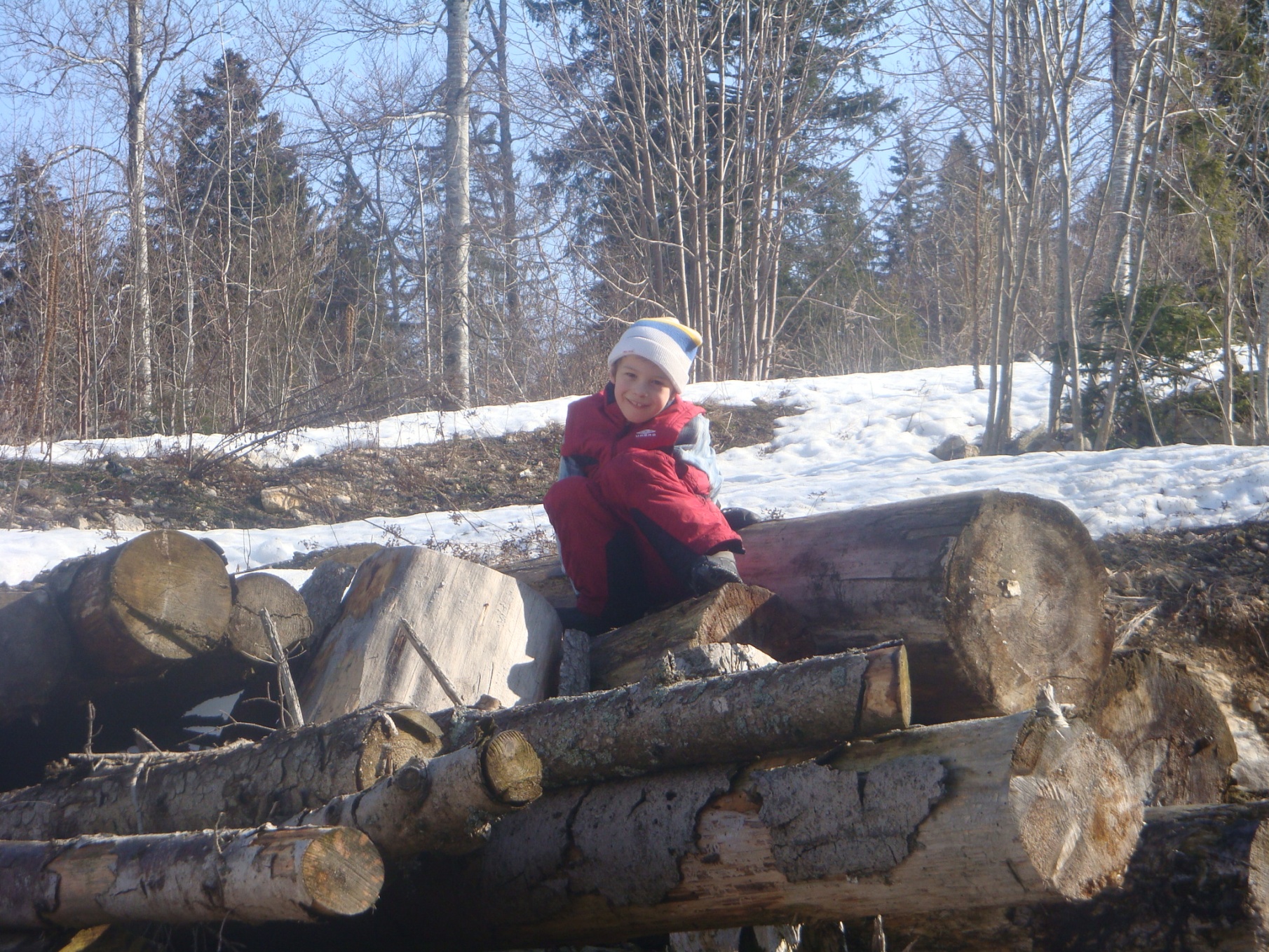 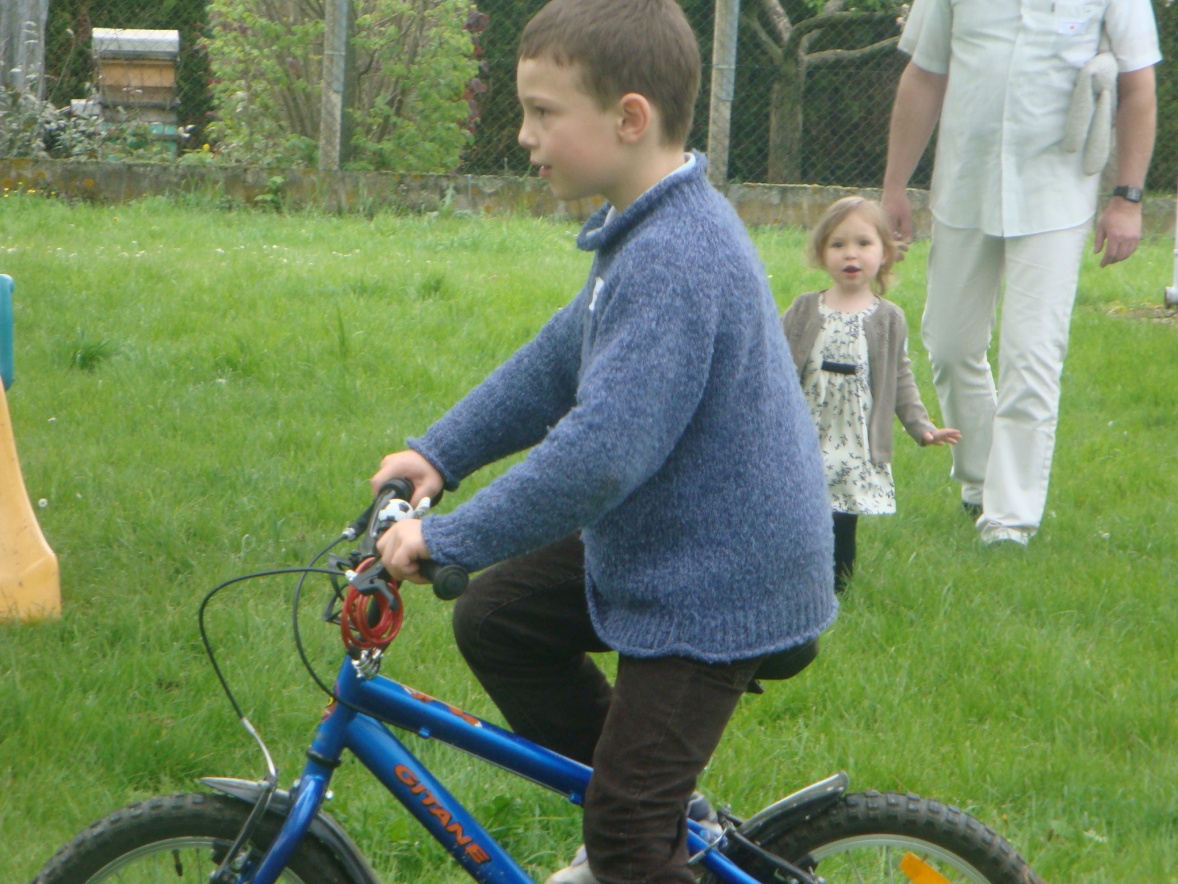 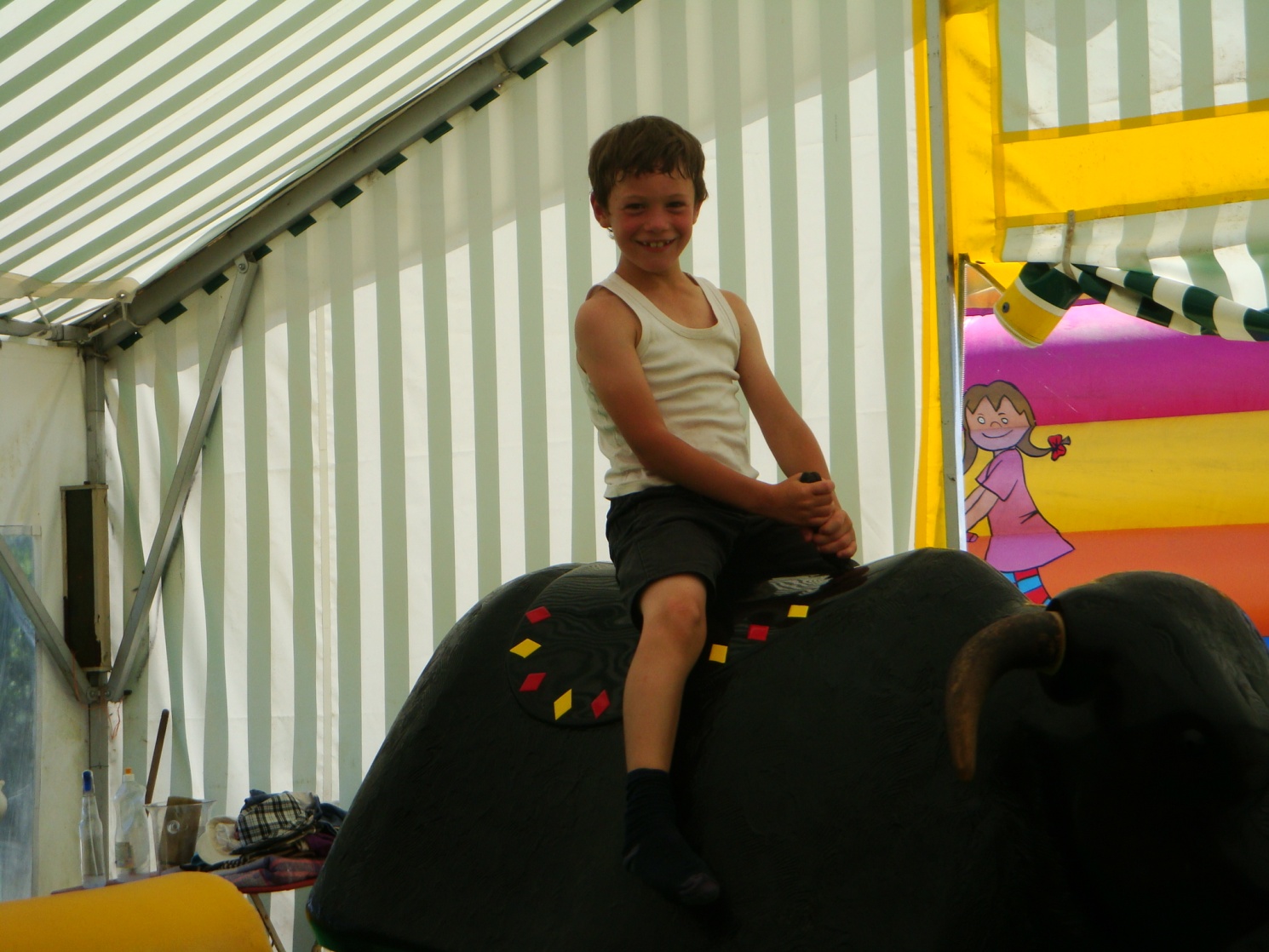 THOMAS
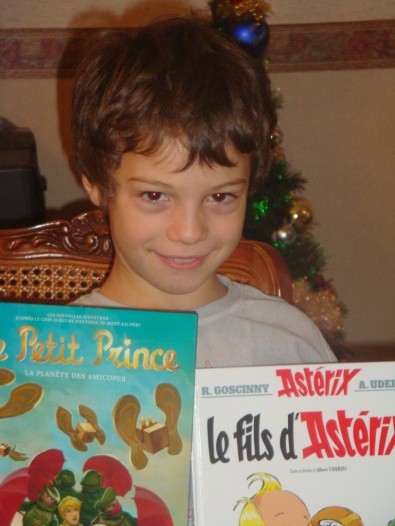 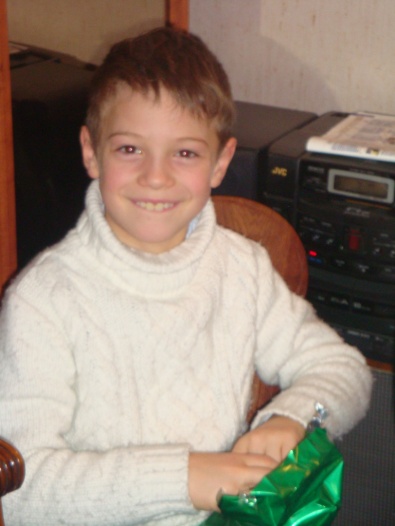 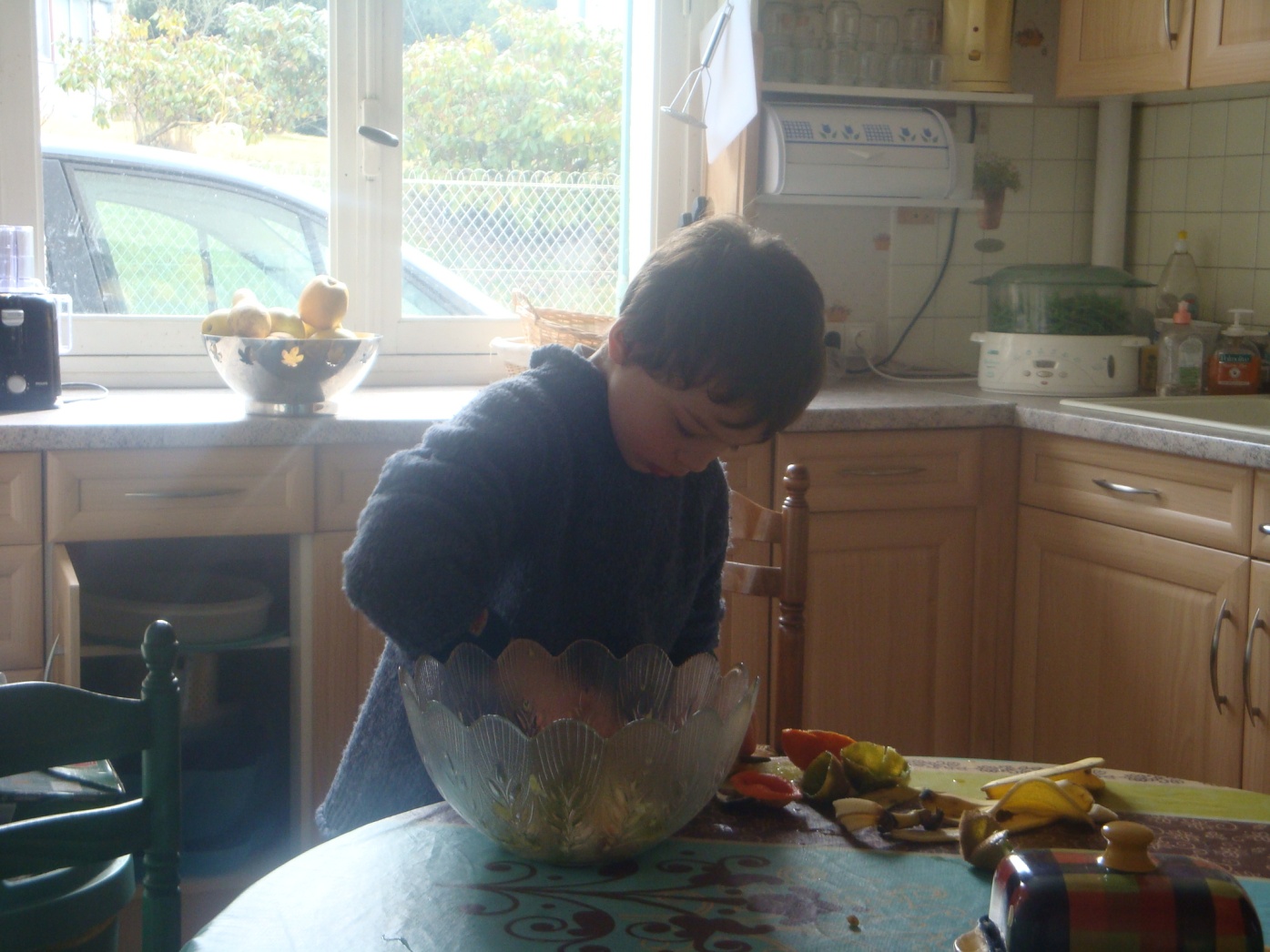 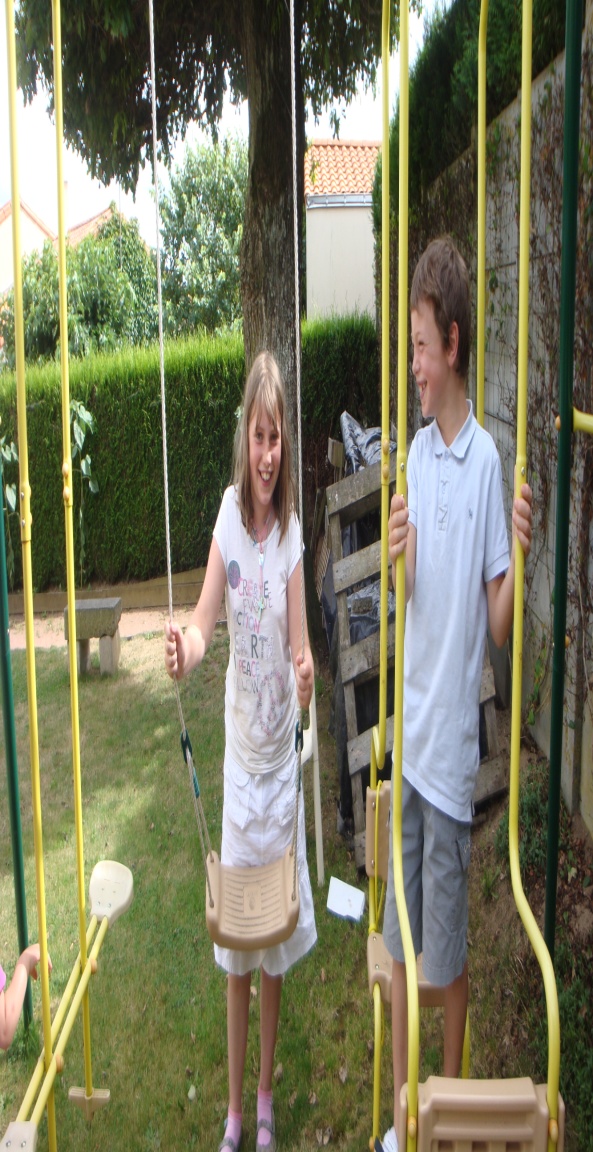 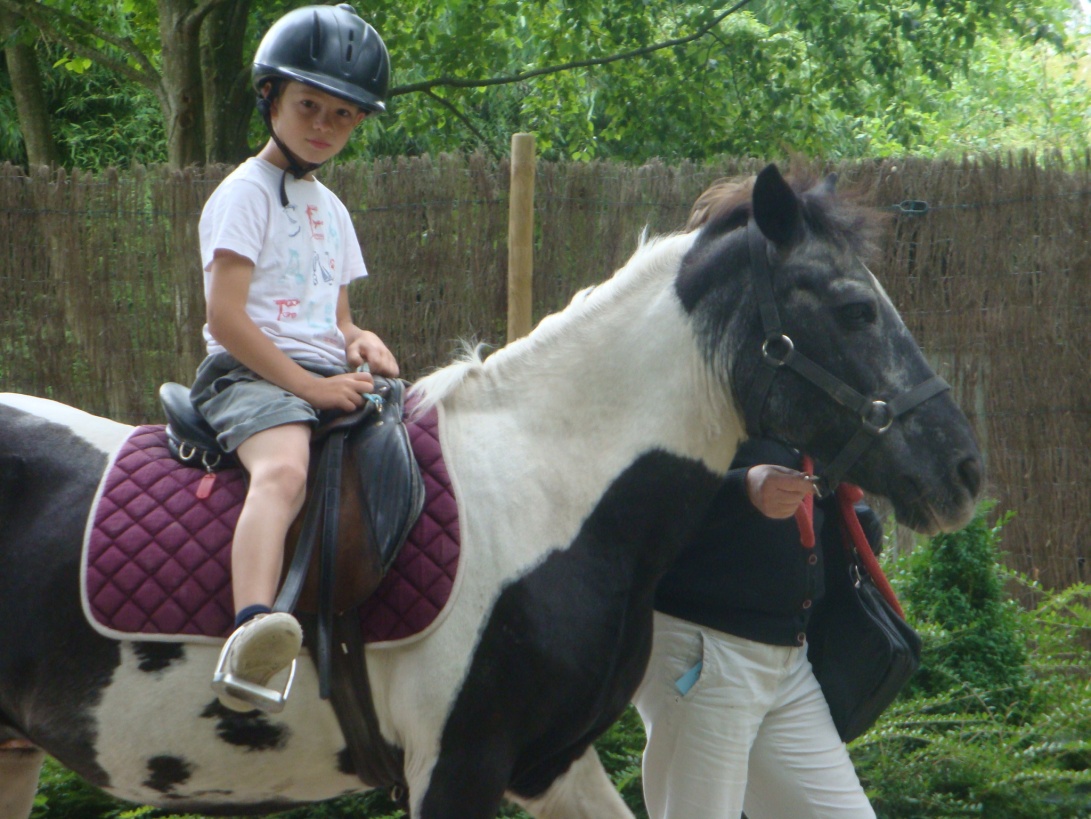 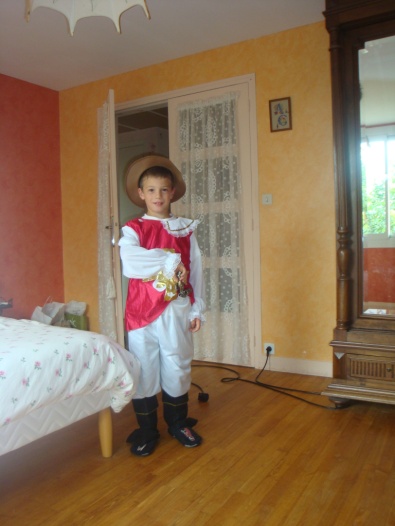 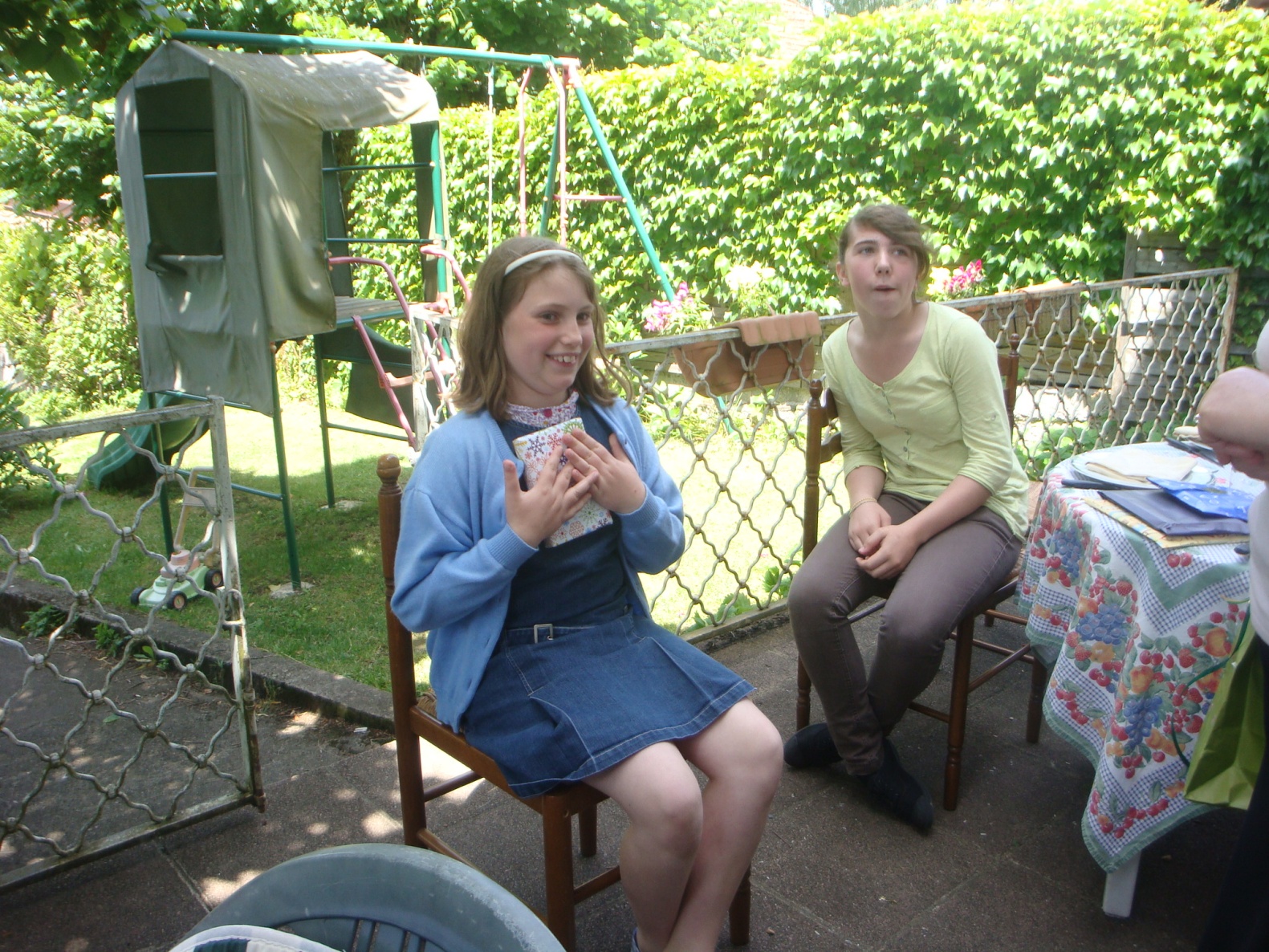 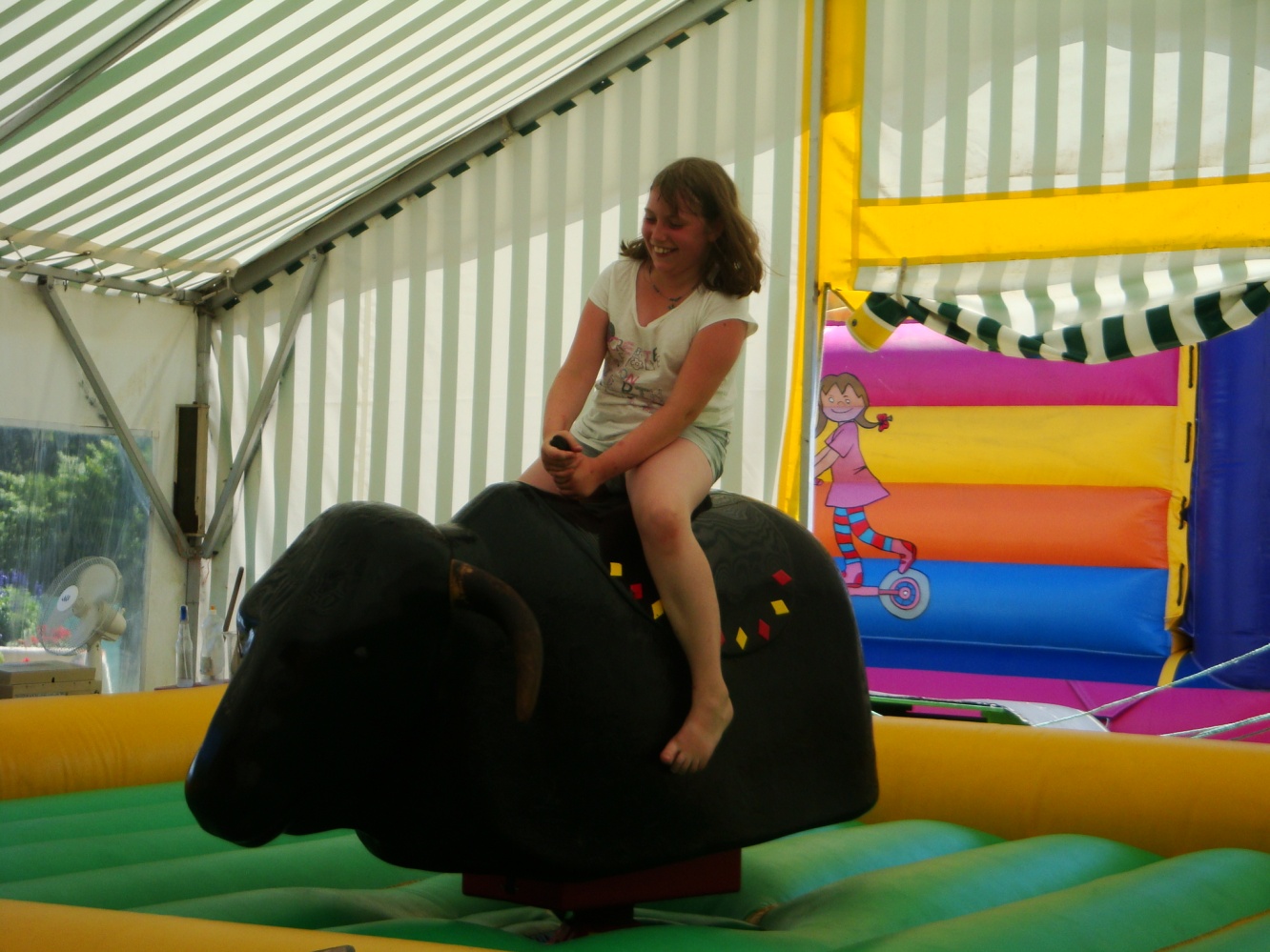 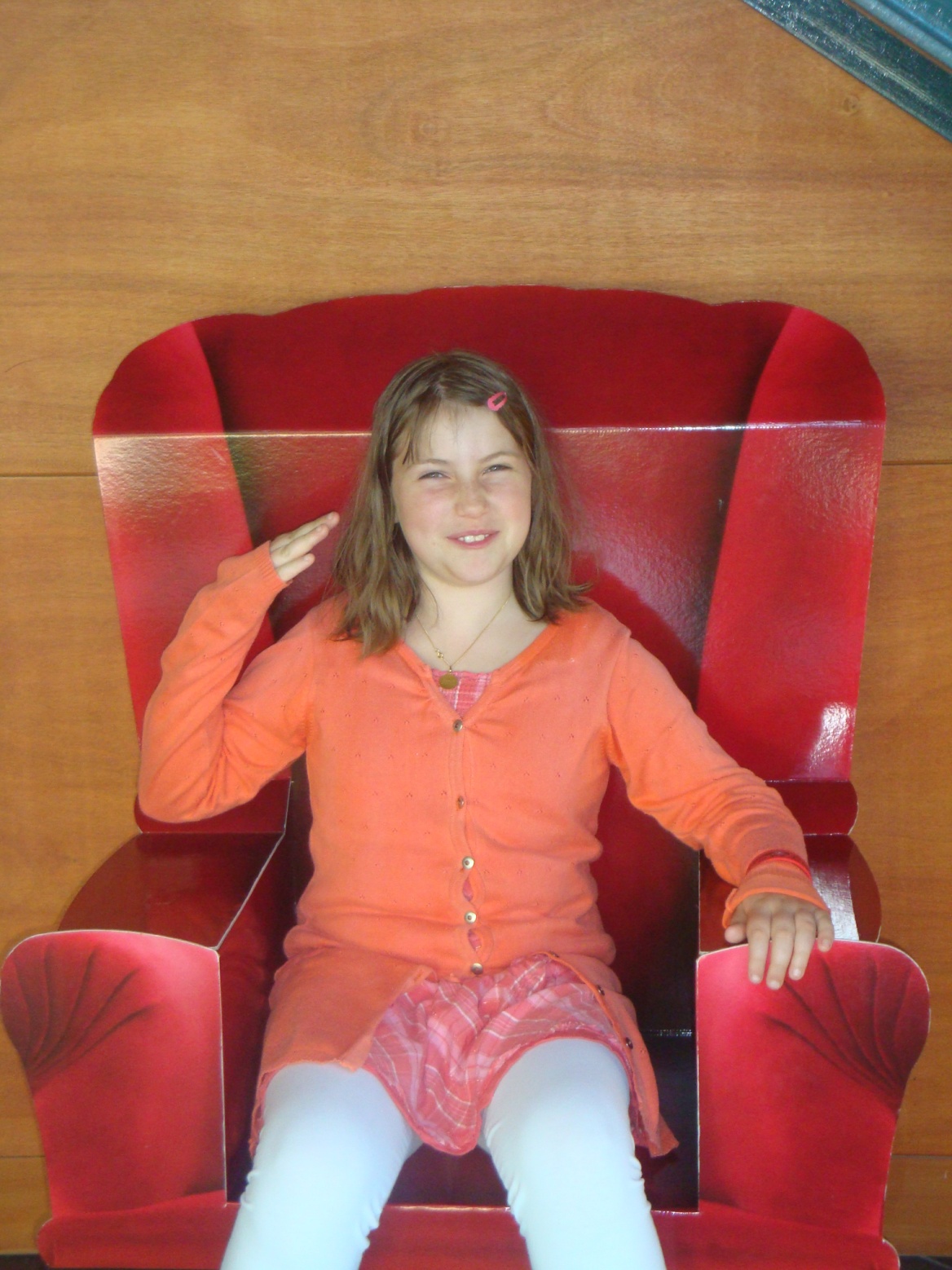 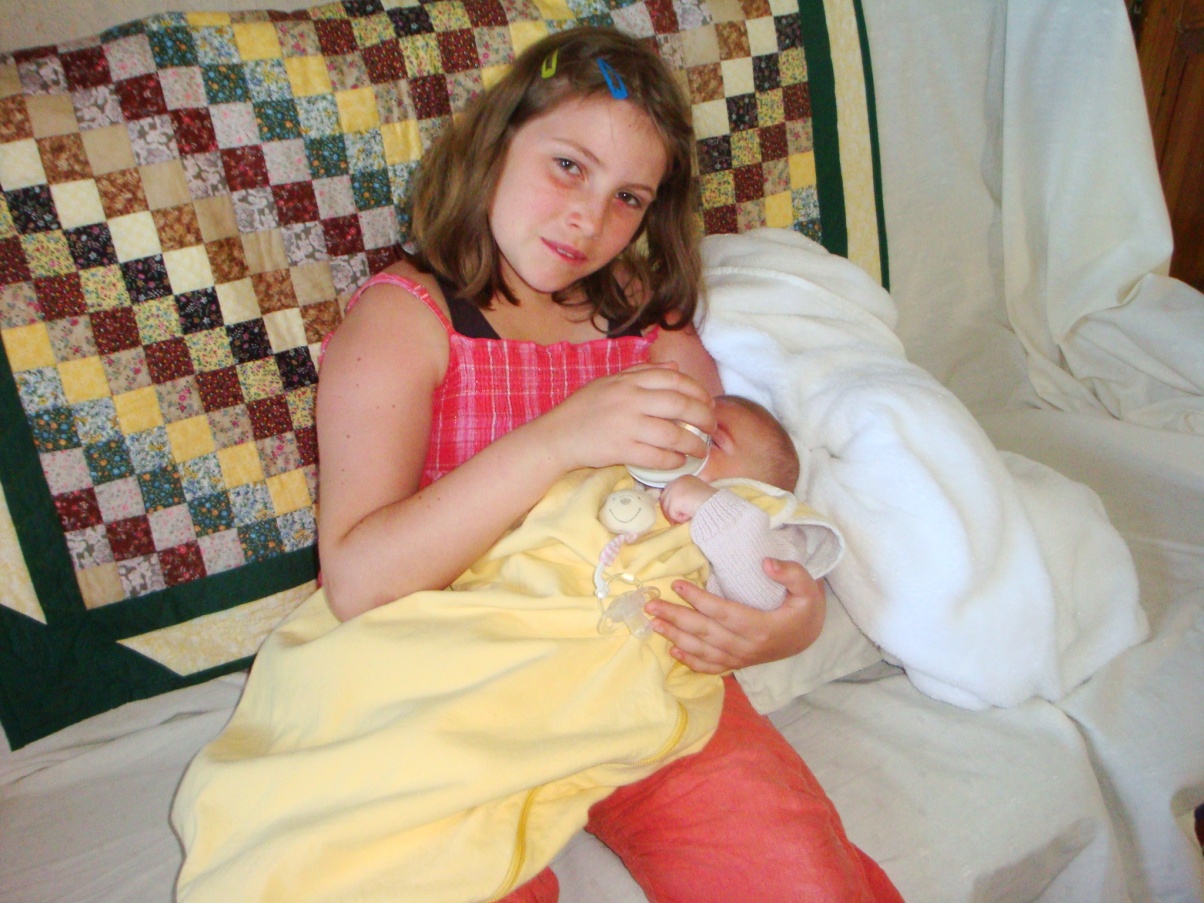 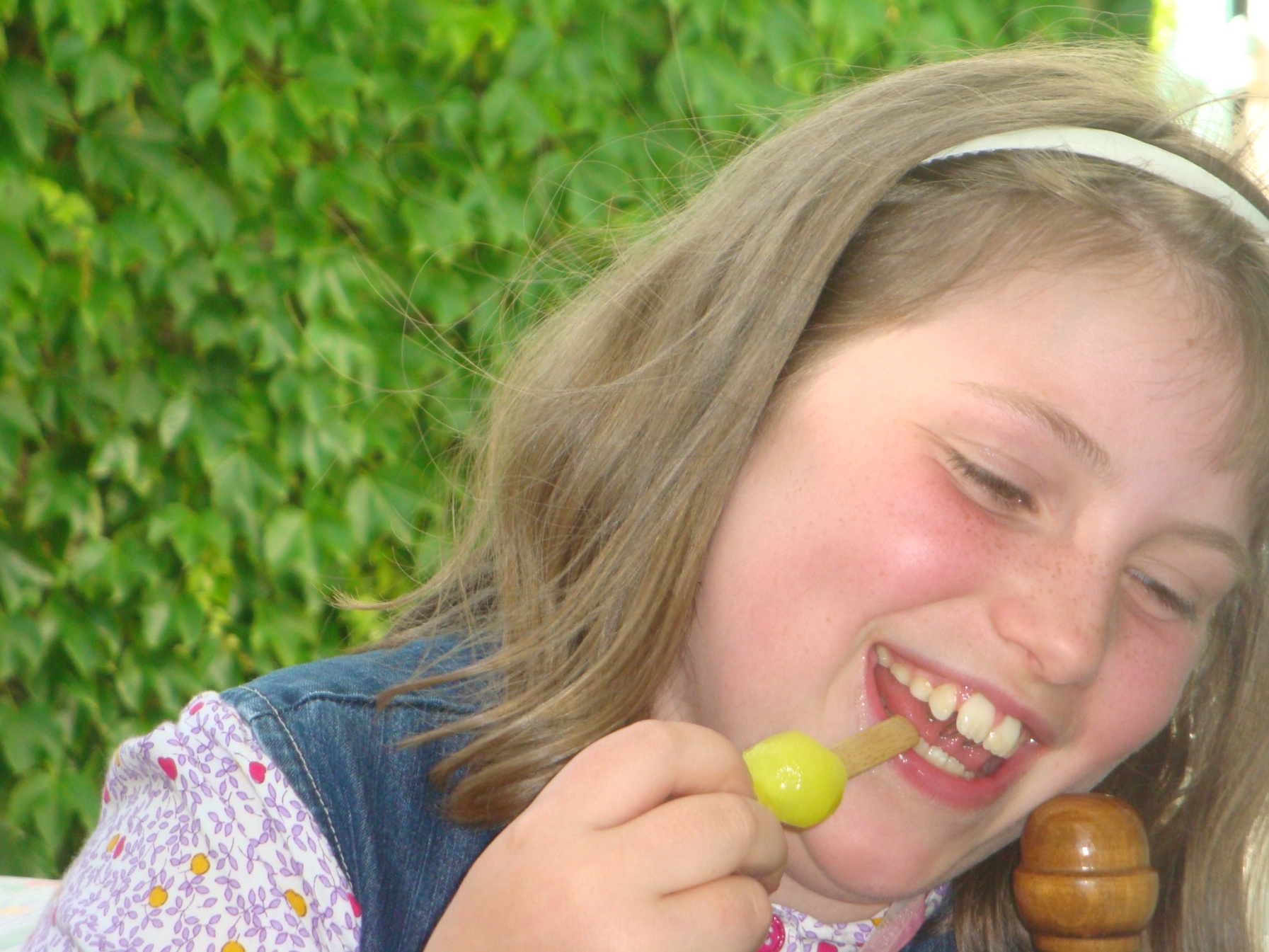 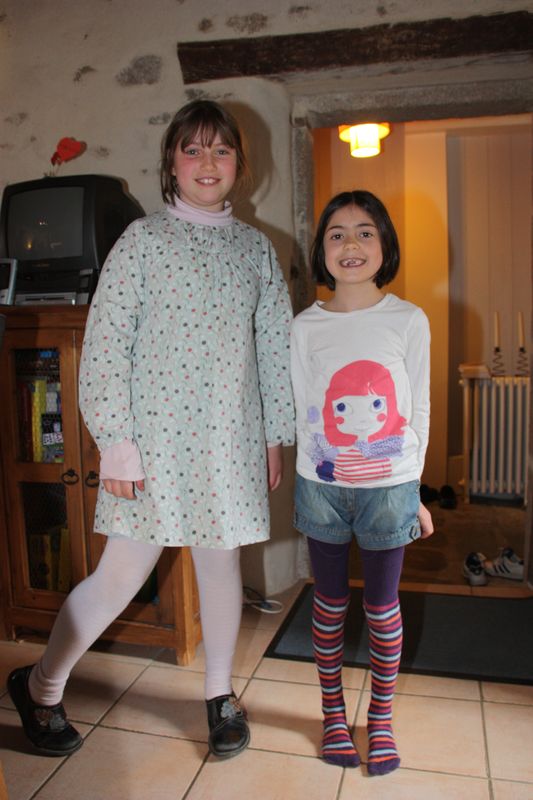 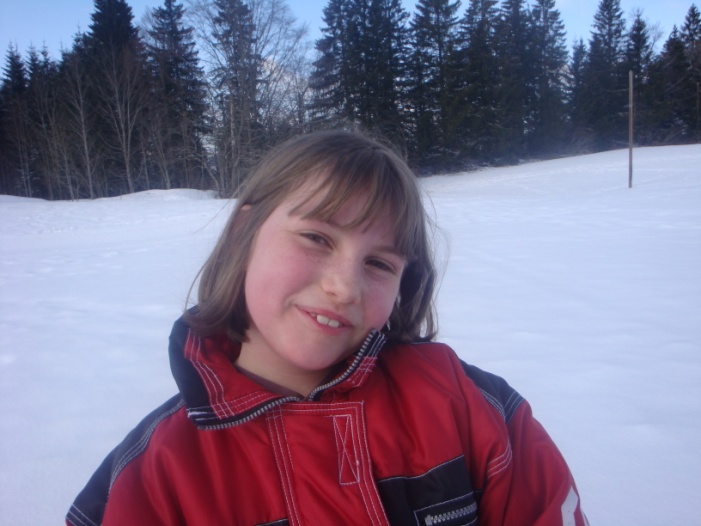 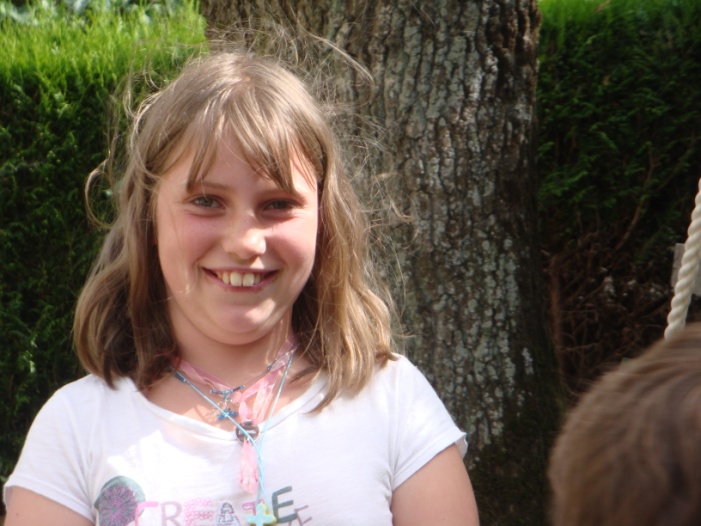 Sarah
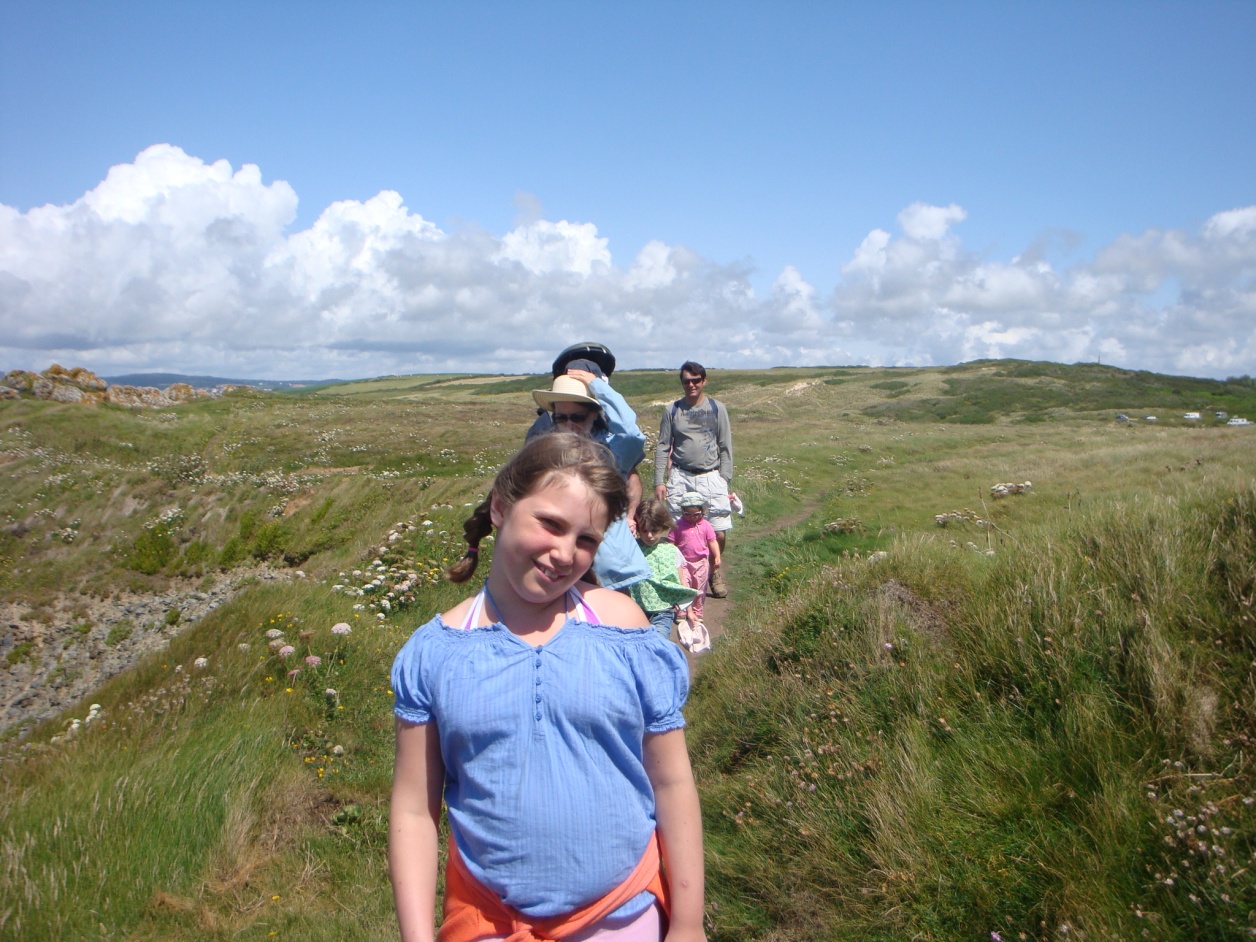 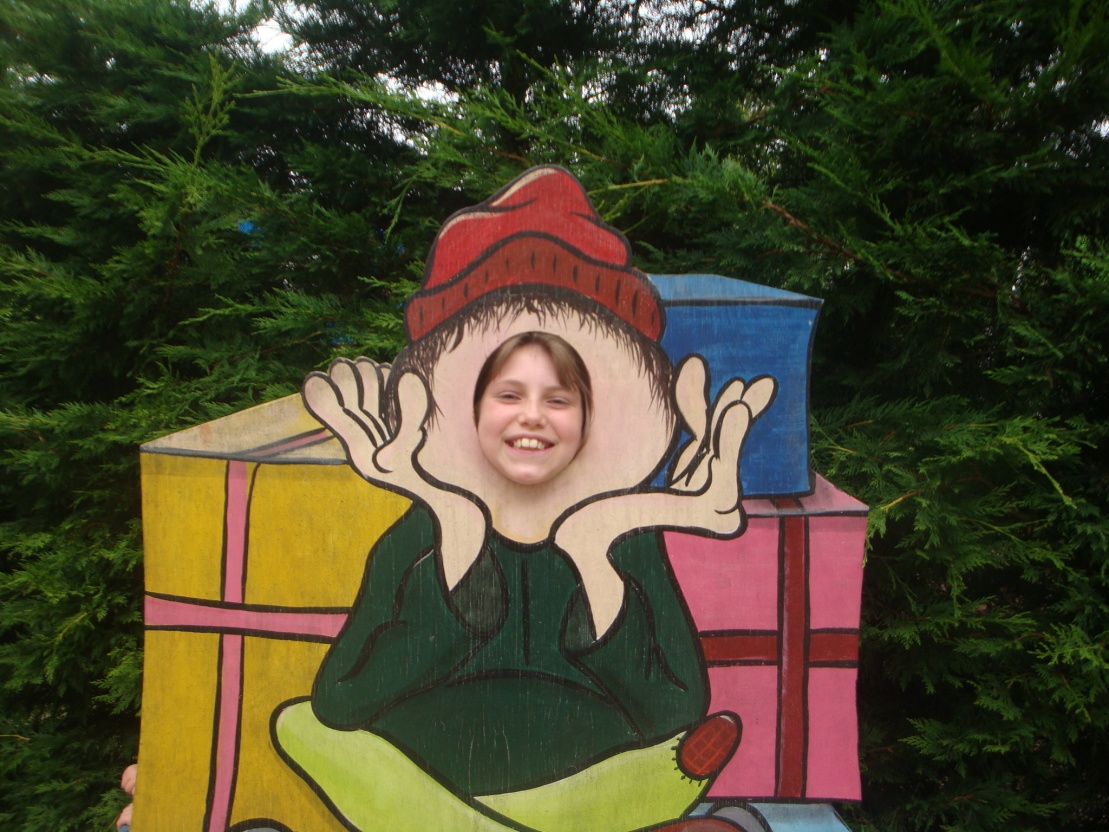 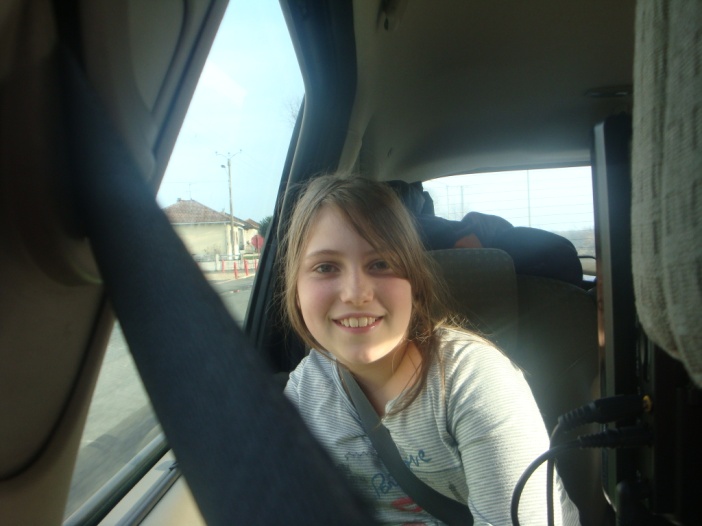 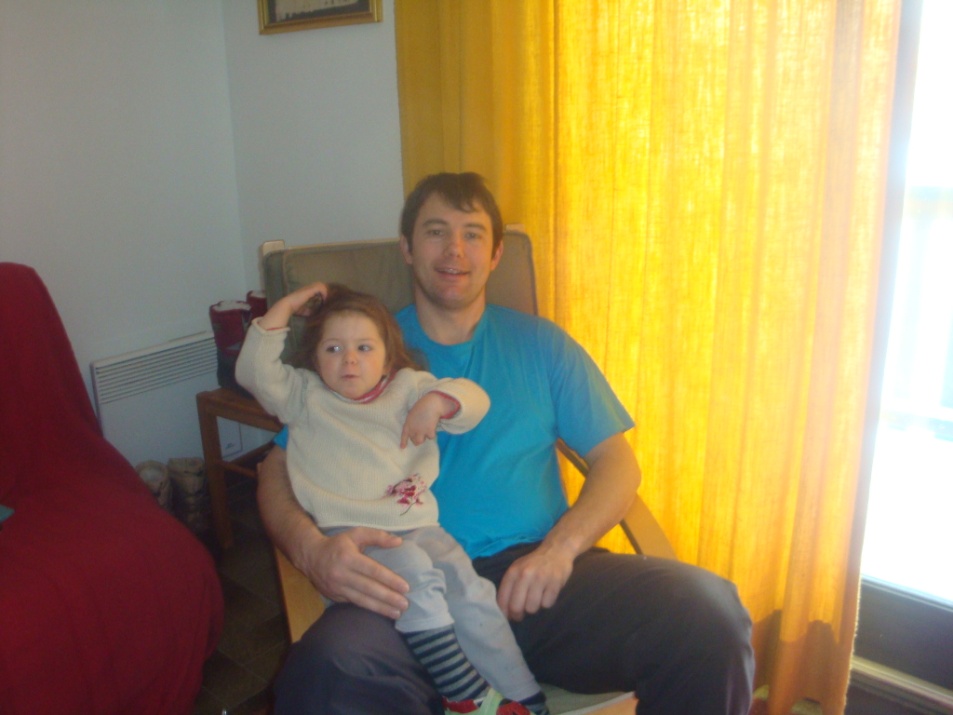 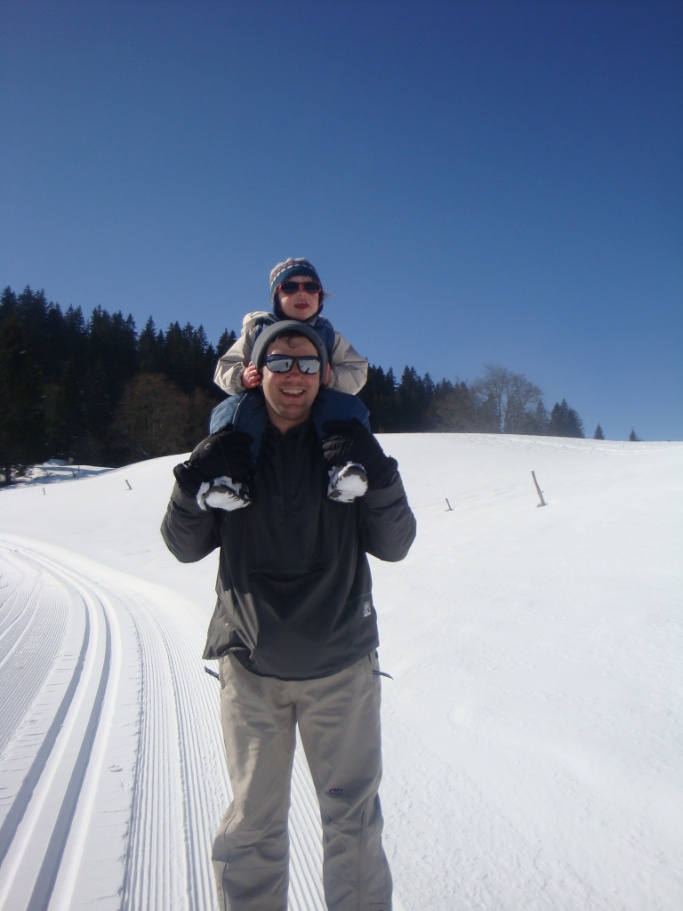 B
E
N
O
I
T
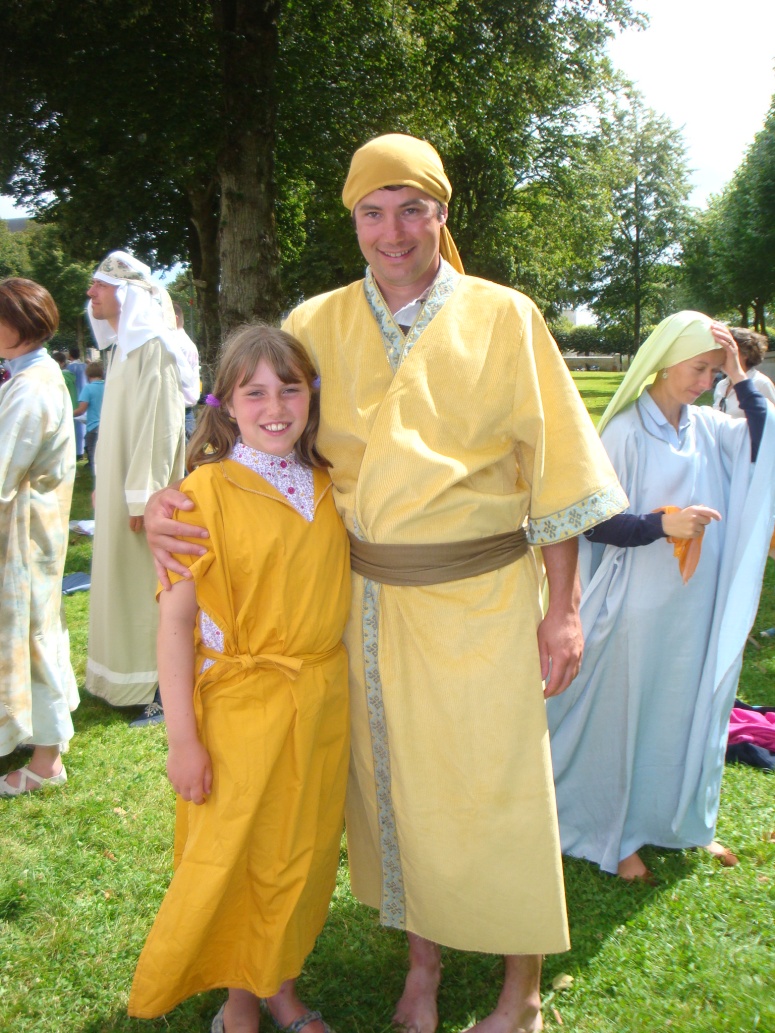 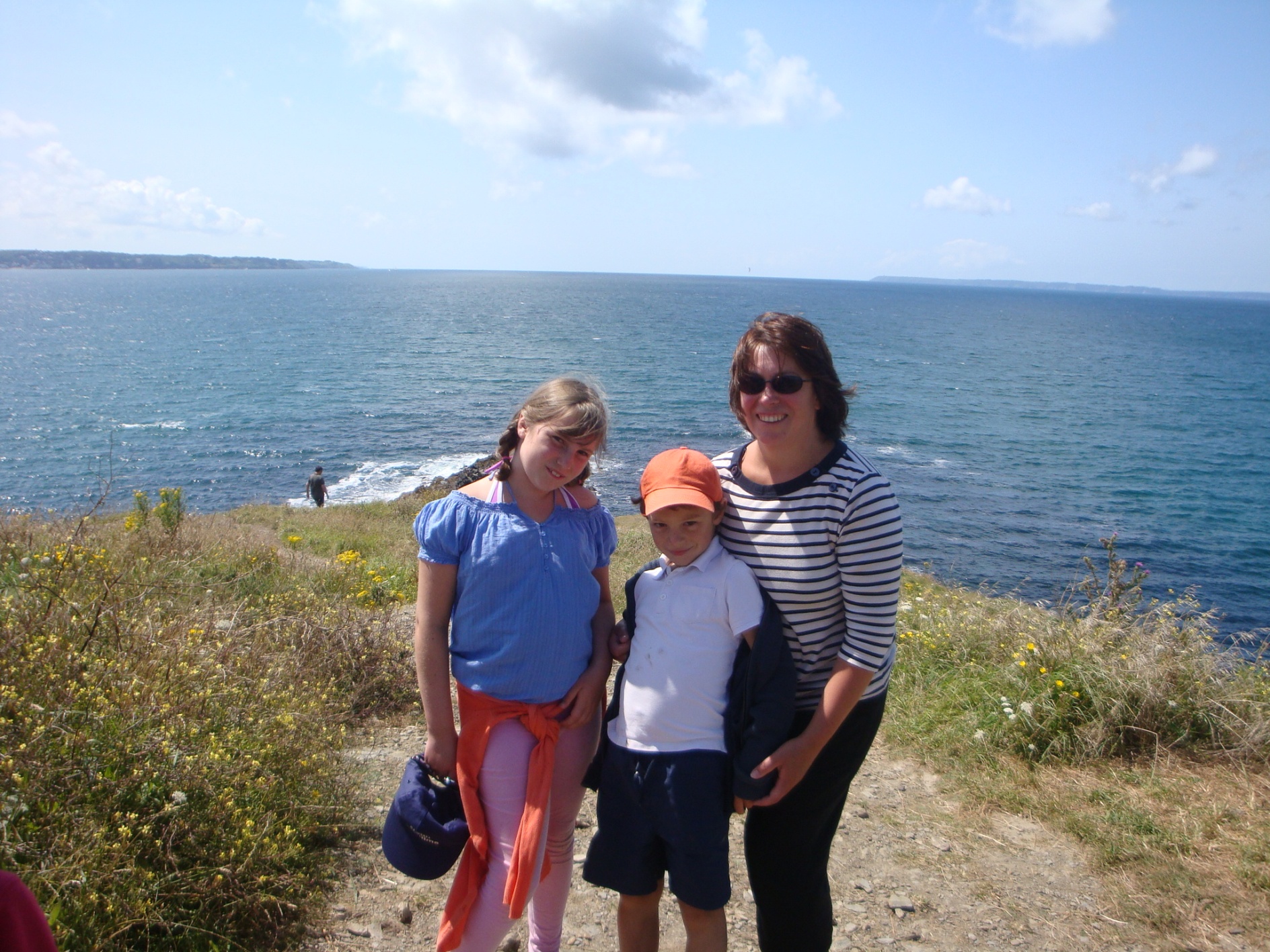 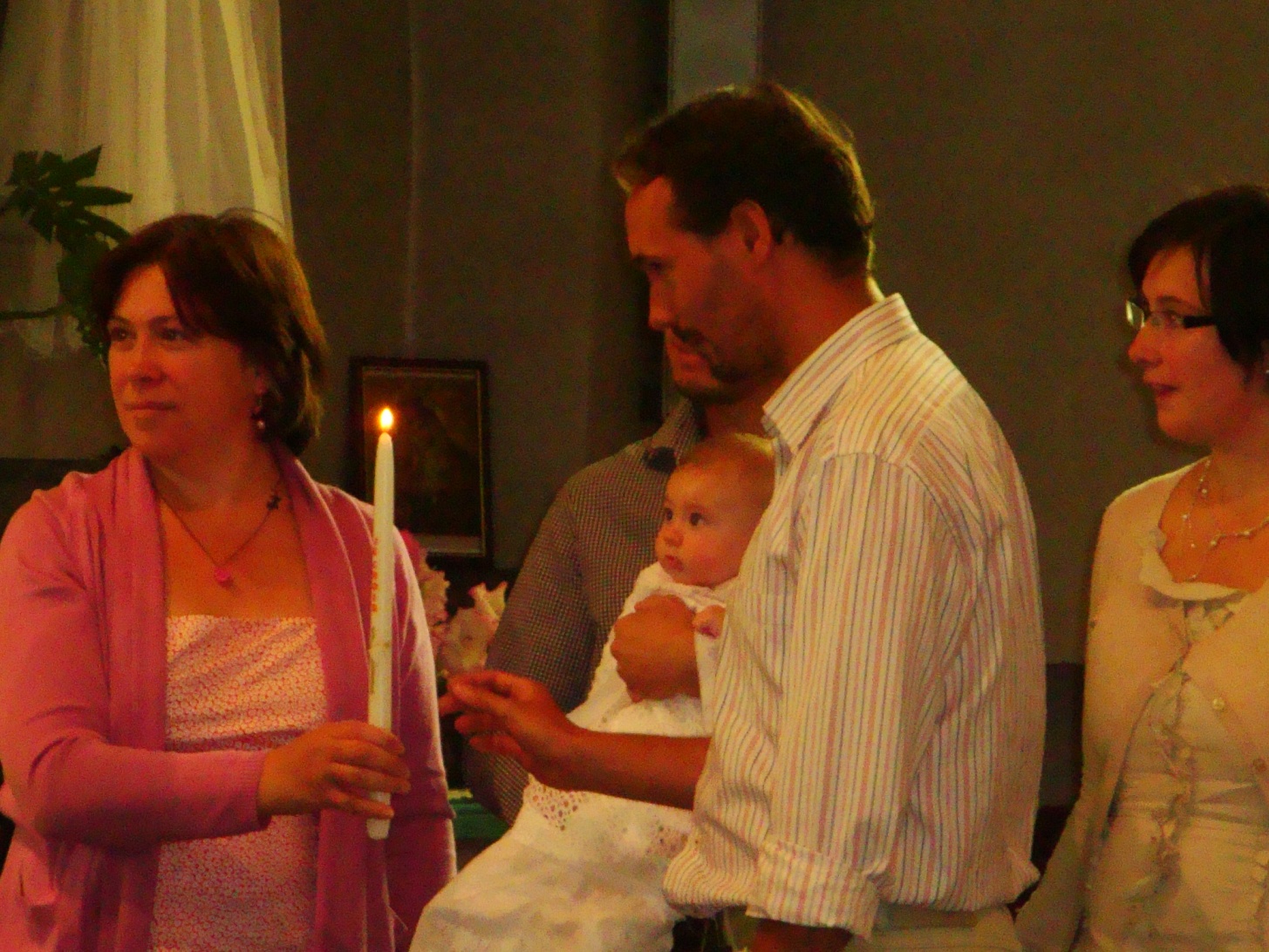 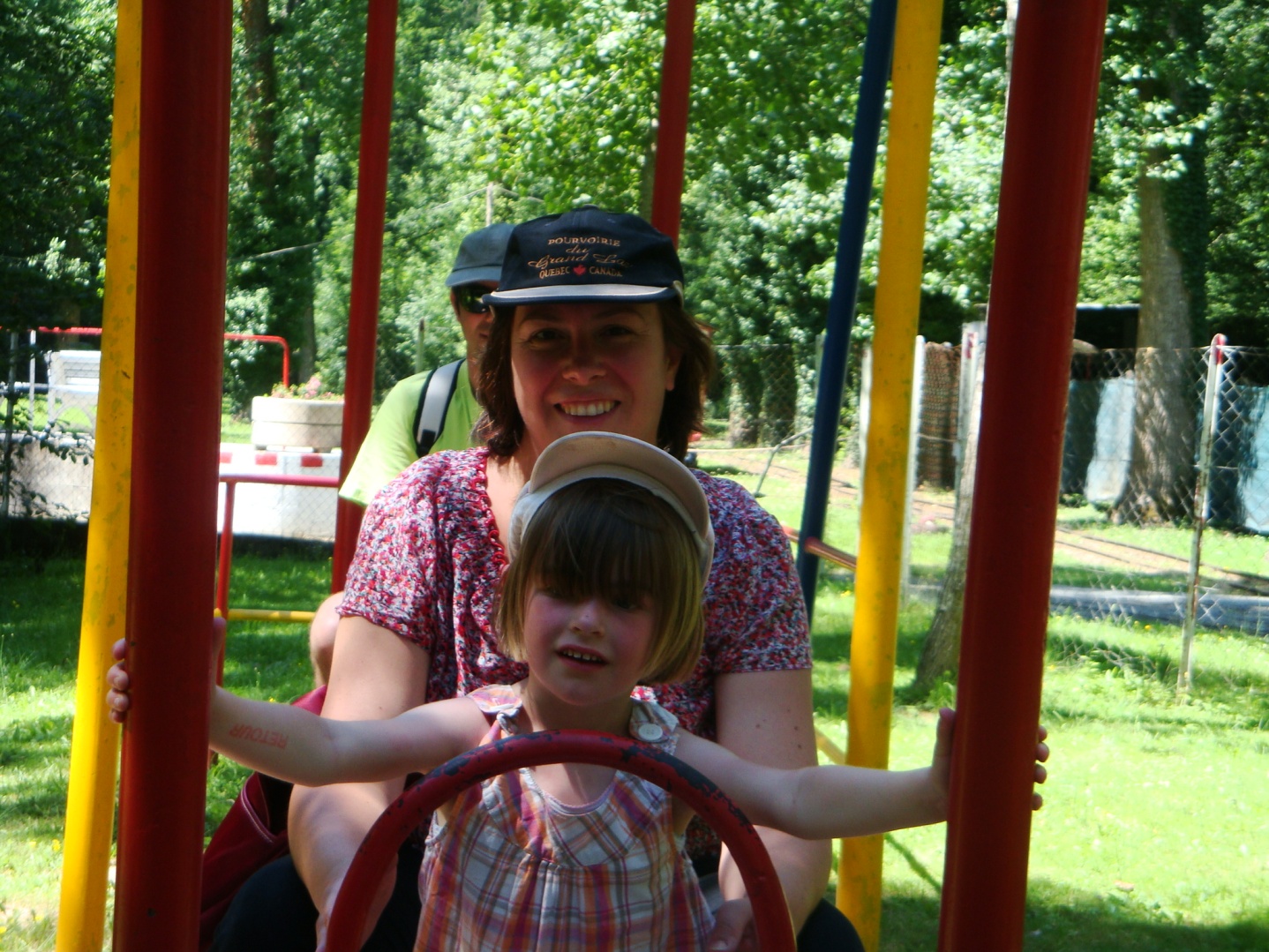 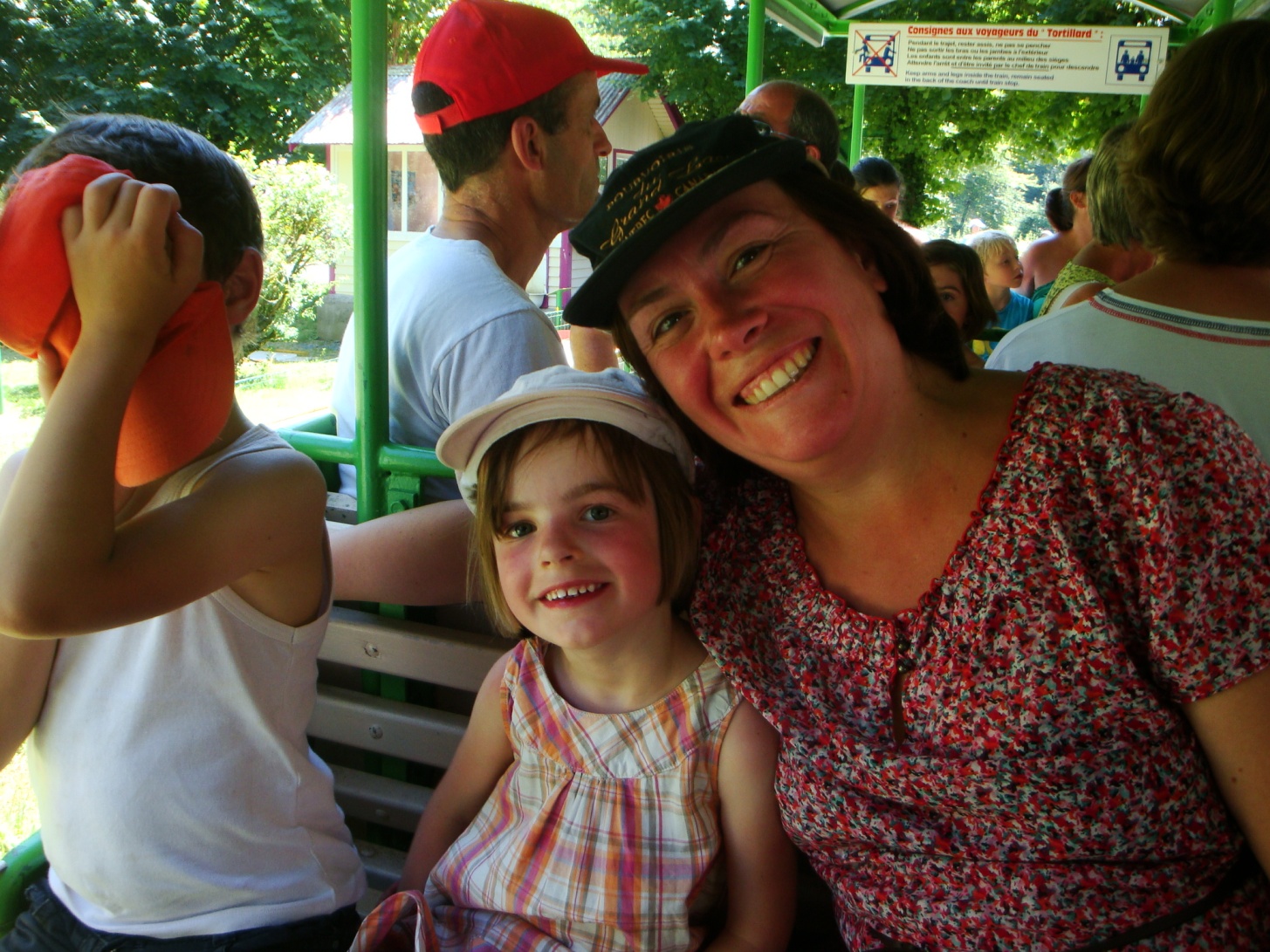 Anne-Céline
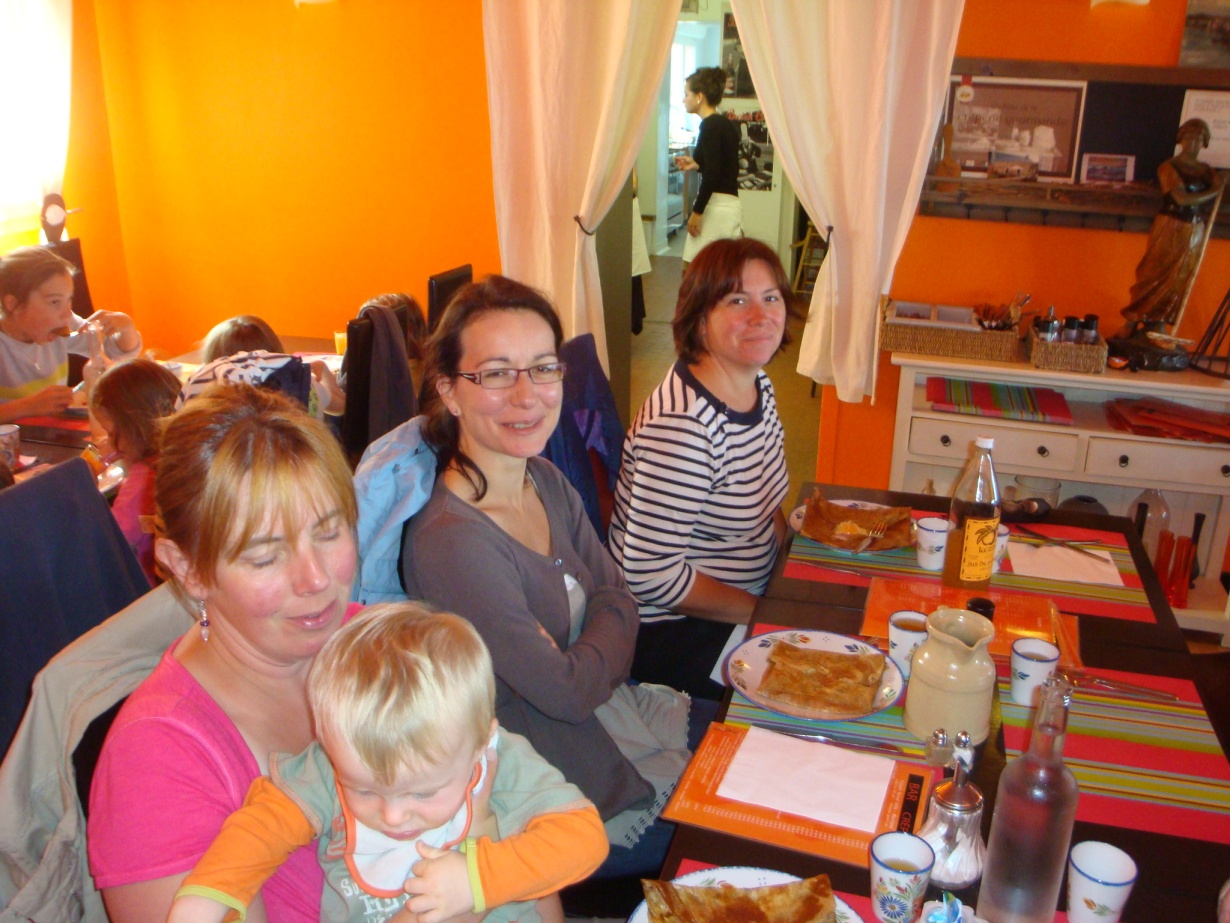 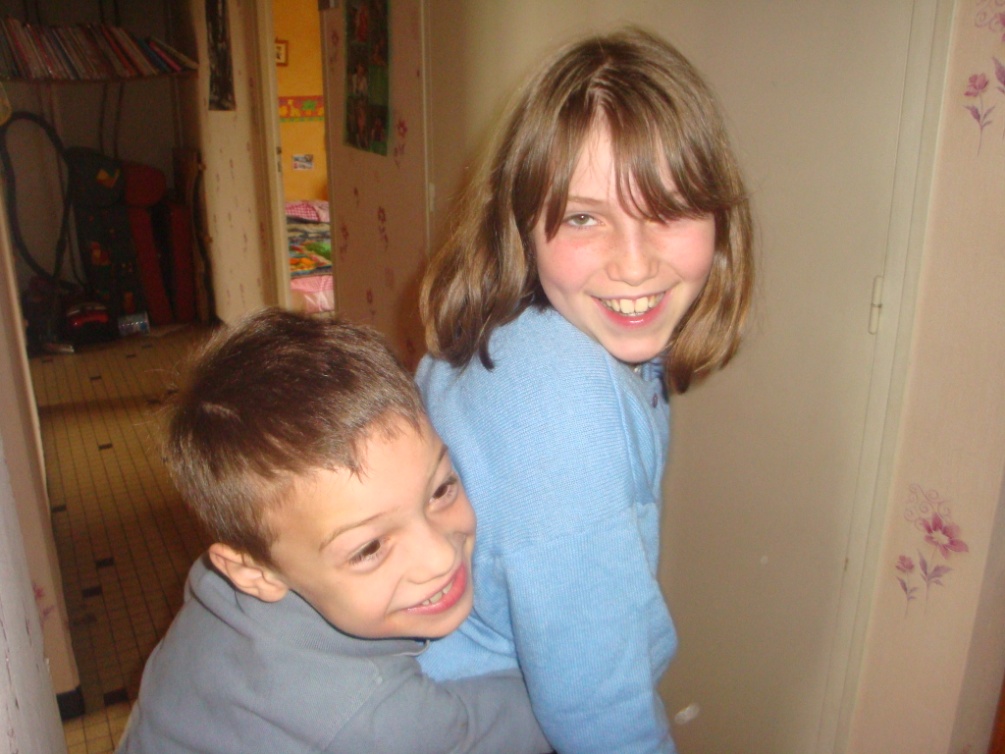 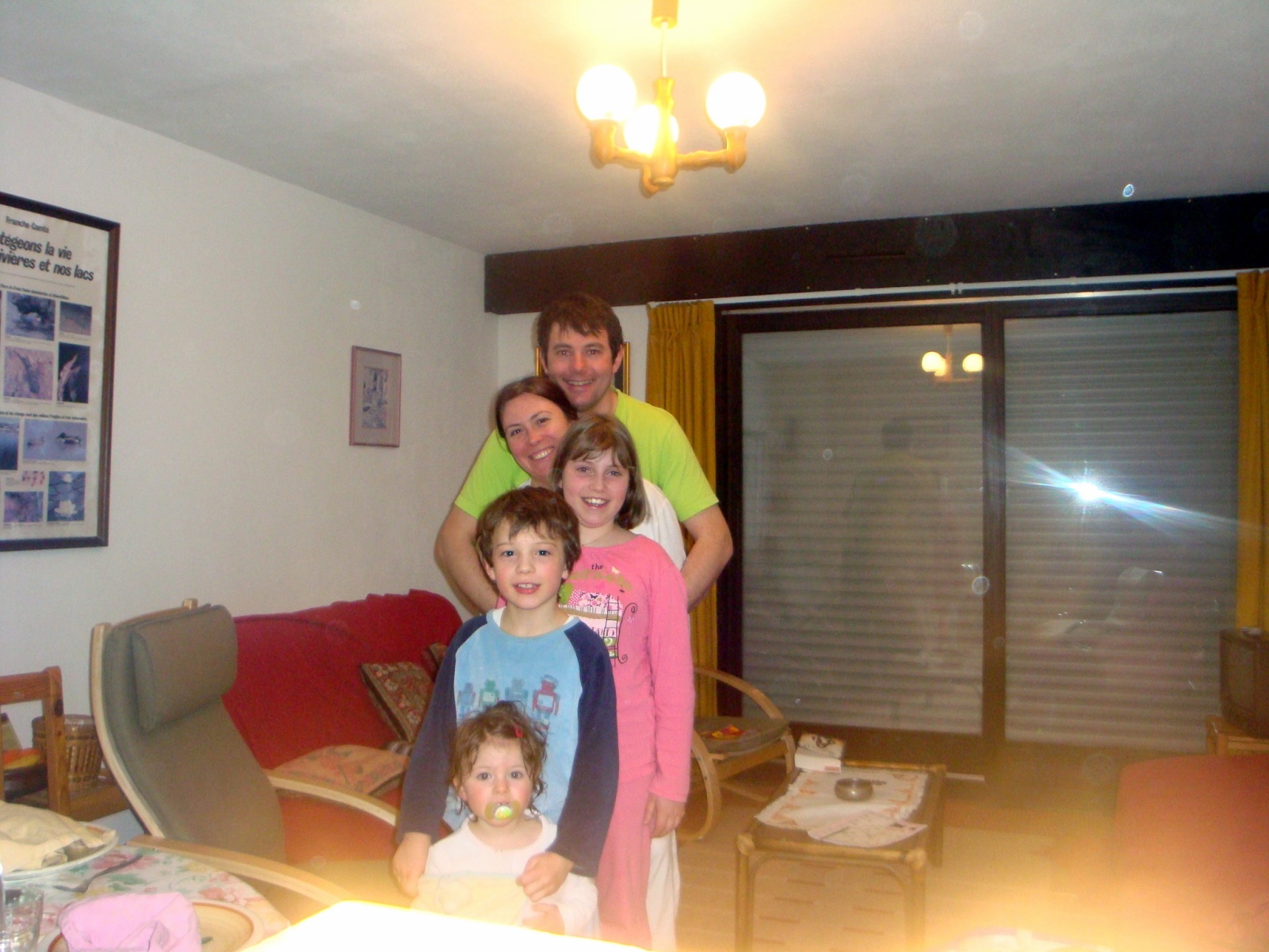 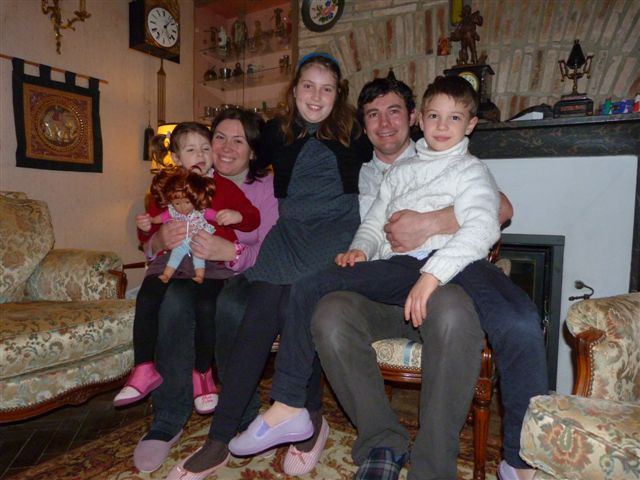 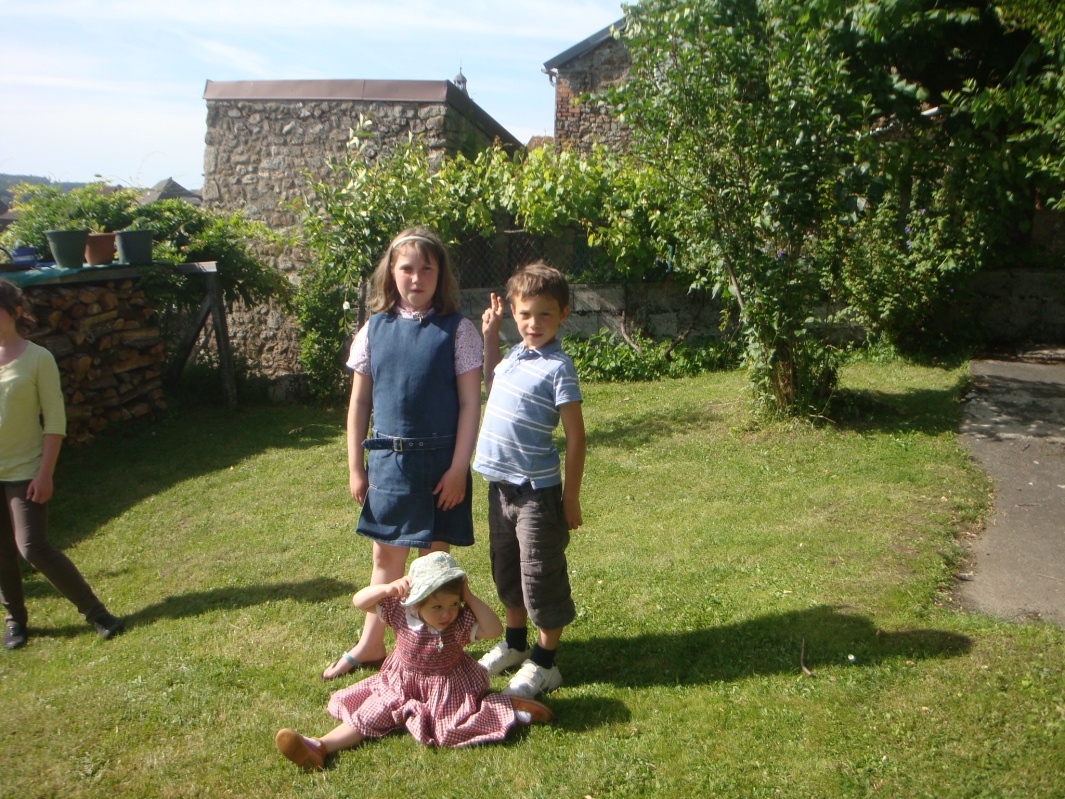 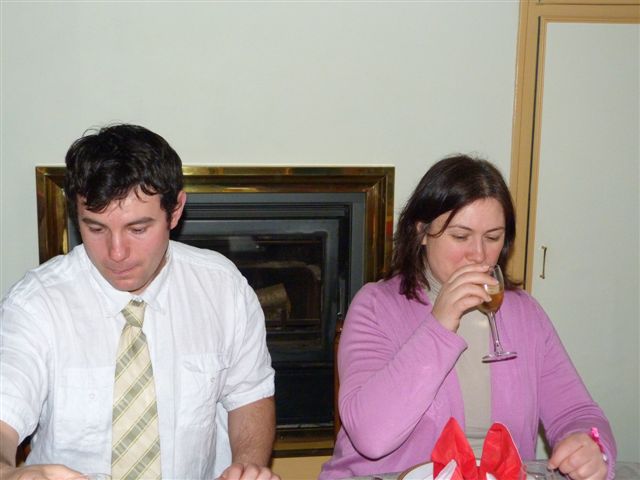 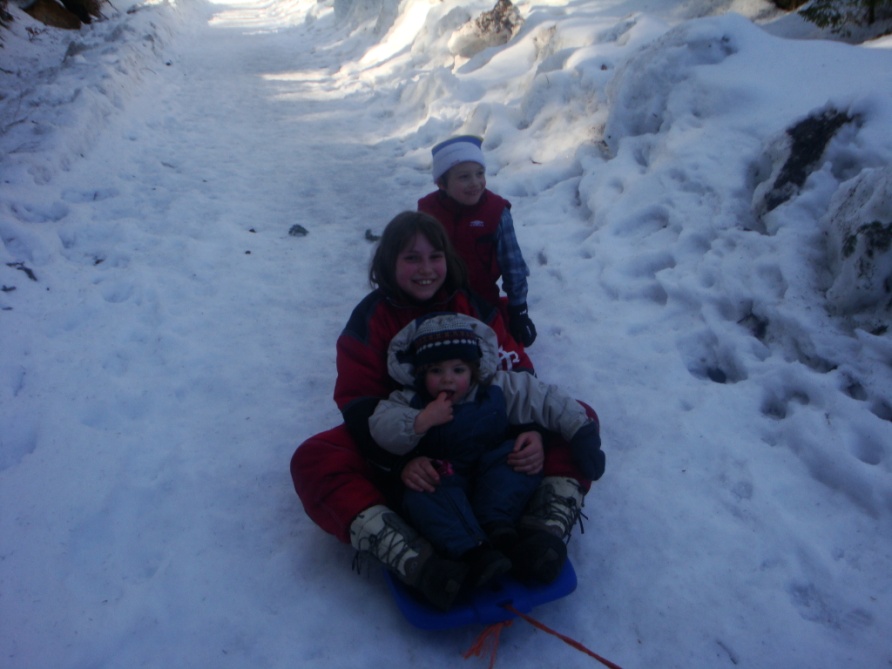 Toute notre famille vous  souhaite une heureuse année 2013. 
Qu’elle vous apporte , comme à nous, le bonheur simple d’être avec ceux  que  vous  aimez.
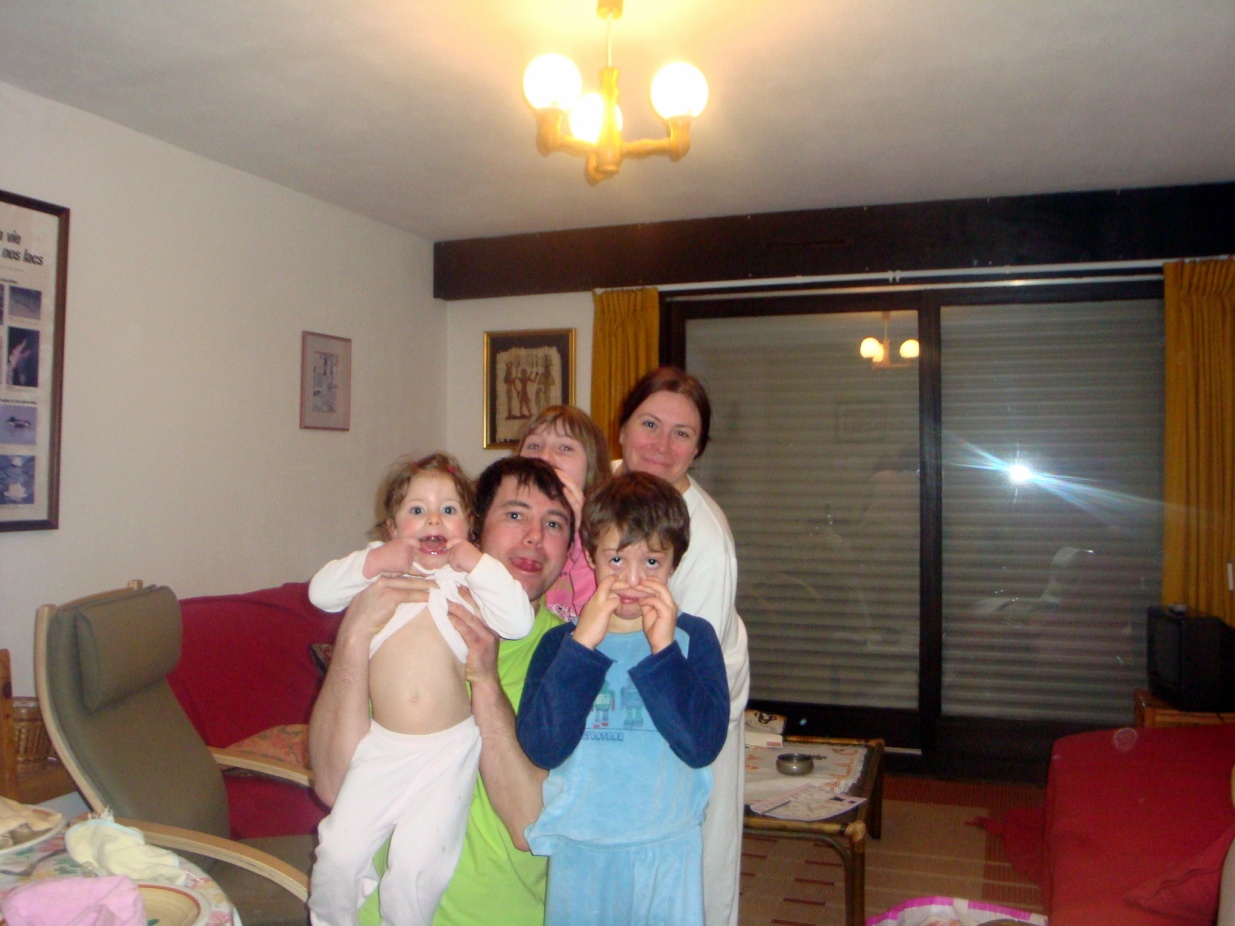 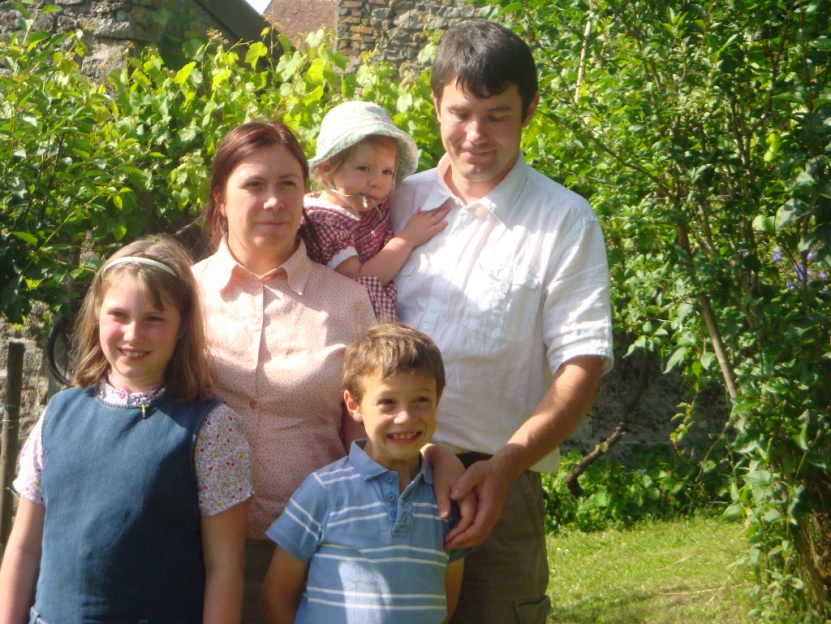